Guadeloupe
A Division of France
Location: Lesser Antilles
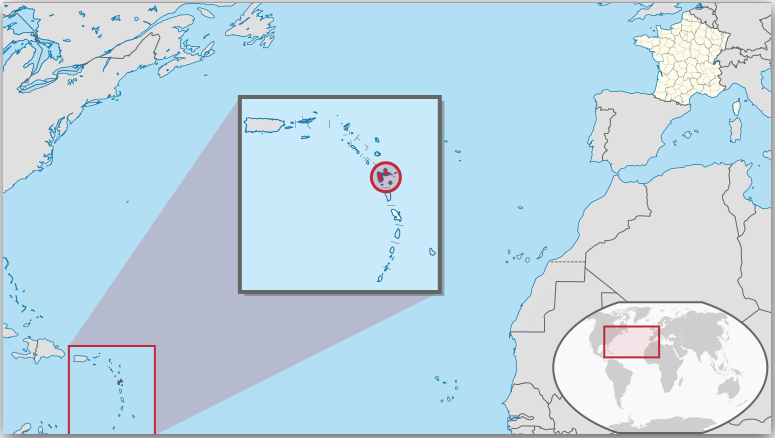 Overseas Region of France
As part of France, Guadeloupe is part of the European Union; hence, as for most EU countries, its currency is the euro.[2] However, Guadeloupe is not part of the Schengen Area. The prefecture and the capital of Guadeloupe is Basse-Terre. Christopher Columbus named the island Santa María de Guadalupe in 1493 after the Virgin Mary, venerated in the Spanish town of Guadalupe, in Extremadura.
Land area of 1,628 square kilometres (629 sq. mi) 
A population of 400,000
Density:282.6/km2  (731.8/sq mi.)
In 2006 the GDP per capita of Guadeloupe at market exchange rates, not at PPP, was €17,338 (US$21,780).
The economy depends on tourism, agriculture, light industry and services. But it especially depends on France for large subsidies and imports.
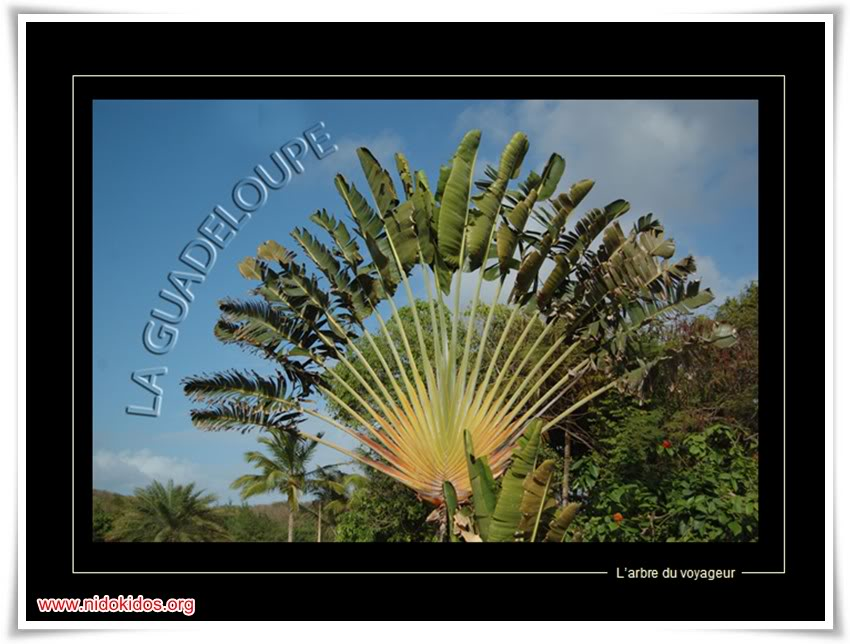 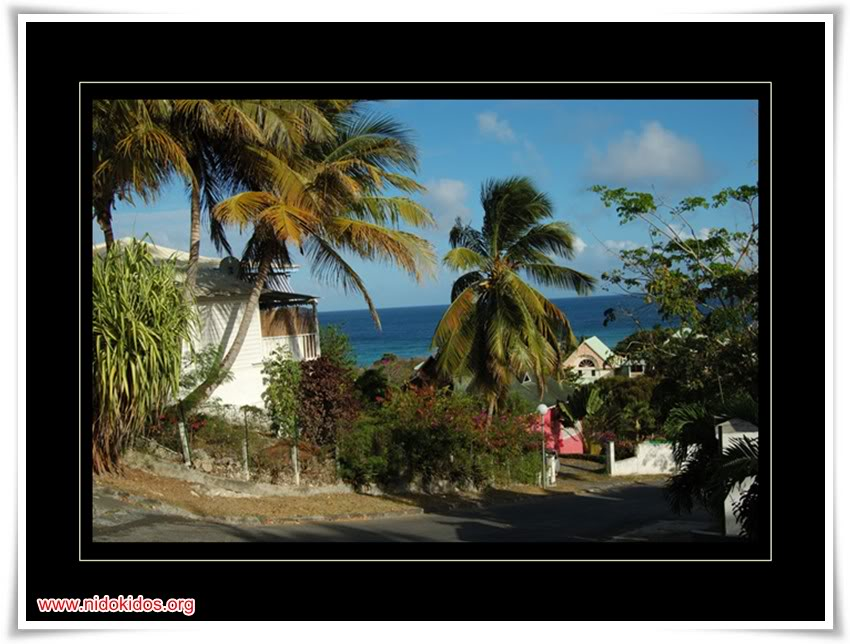 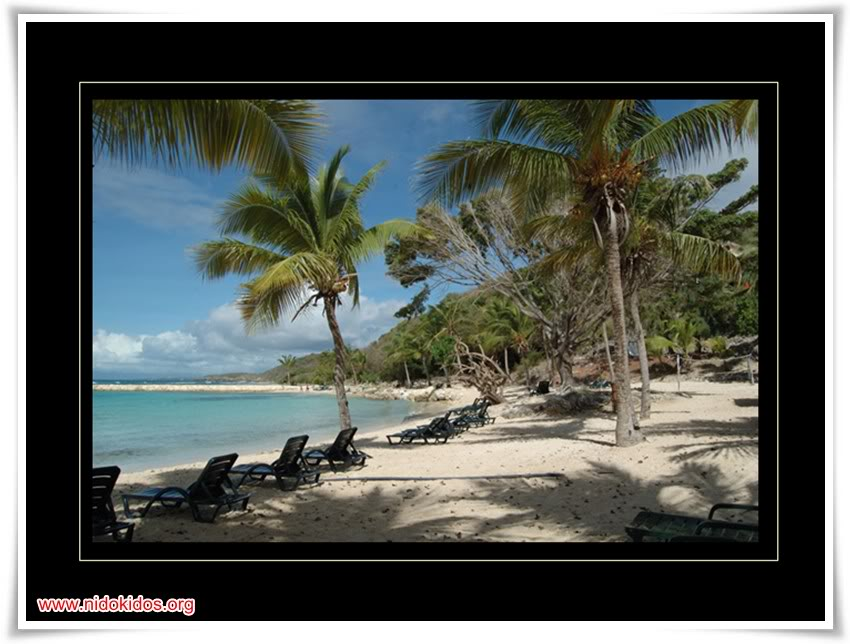 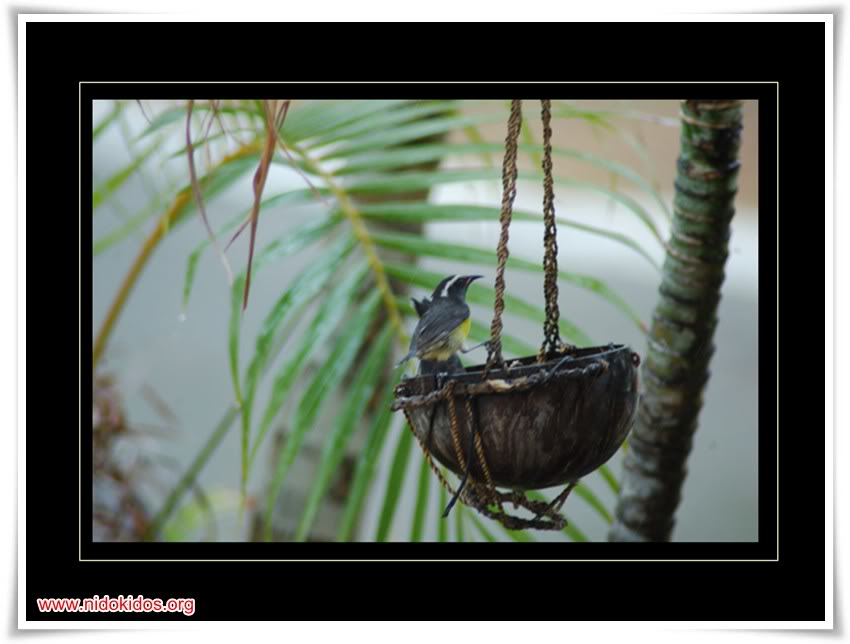 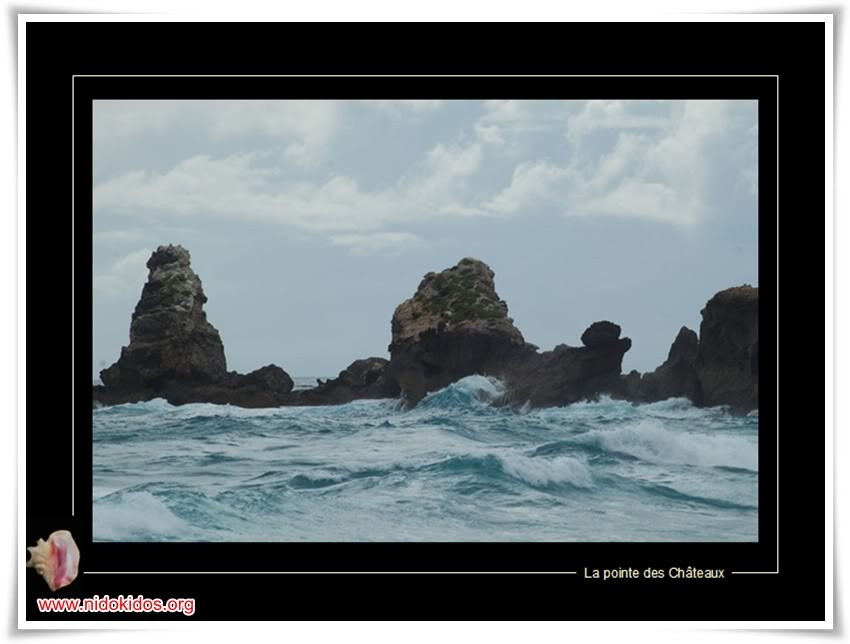 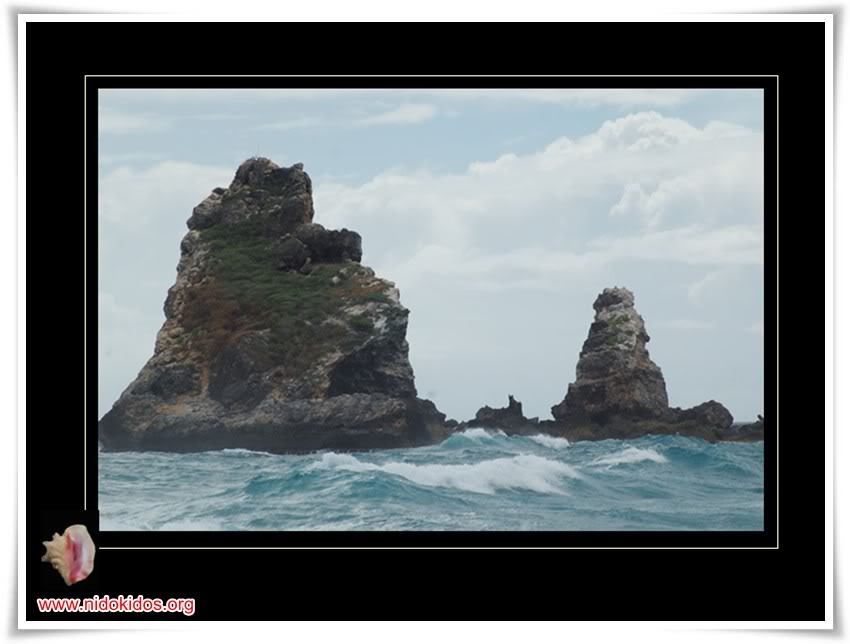 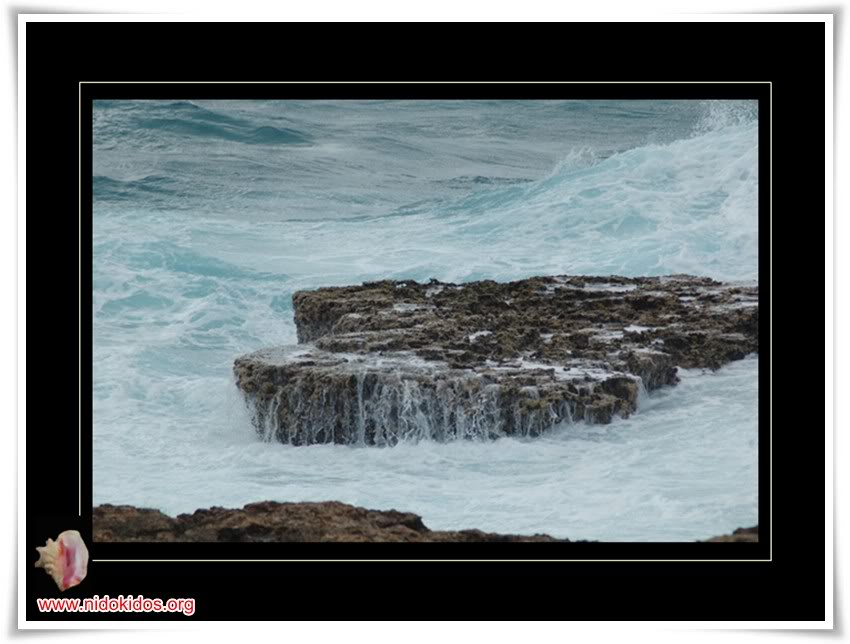 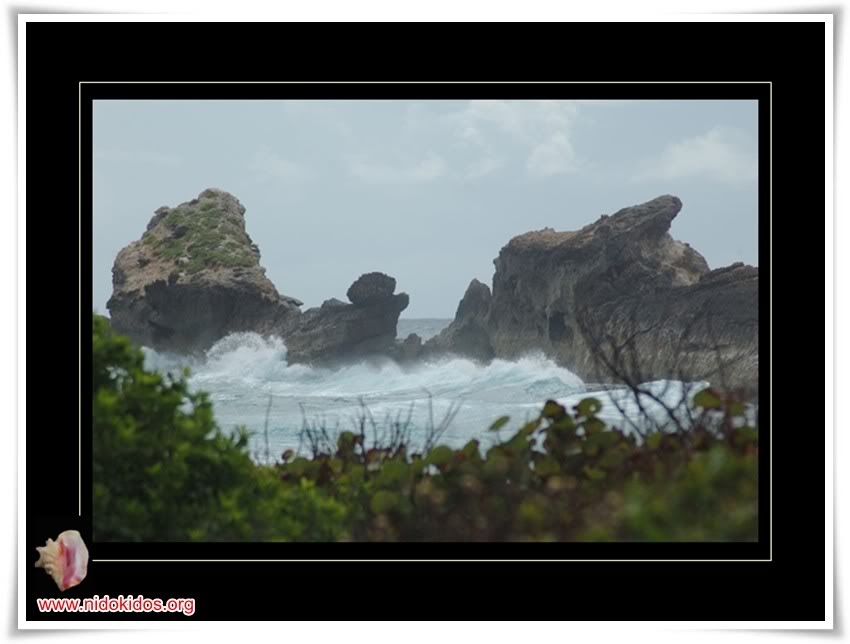 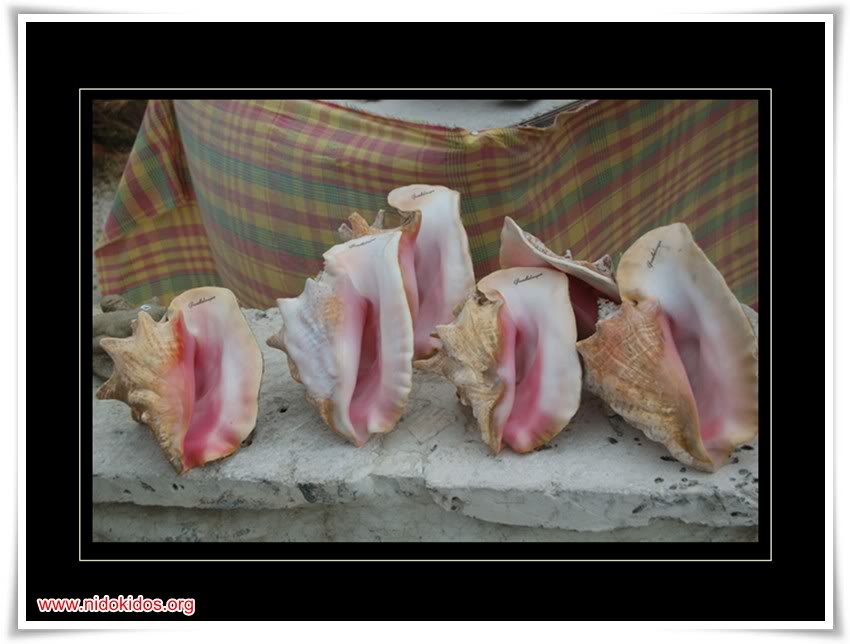 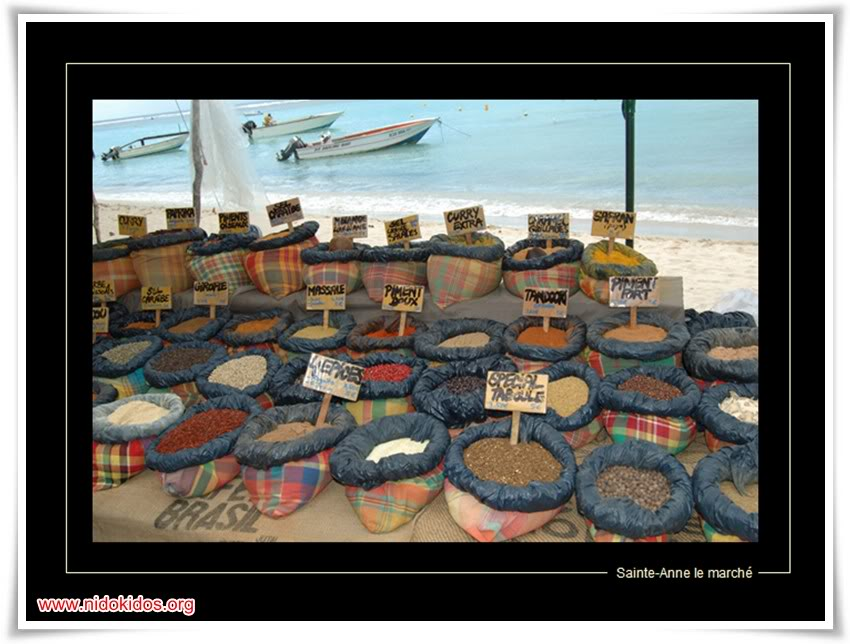 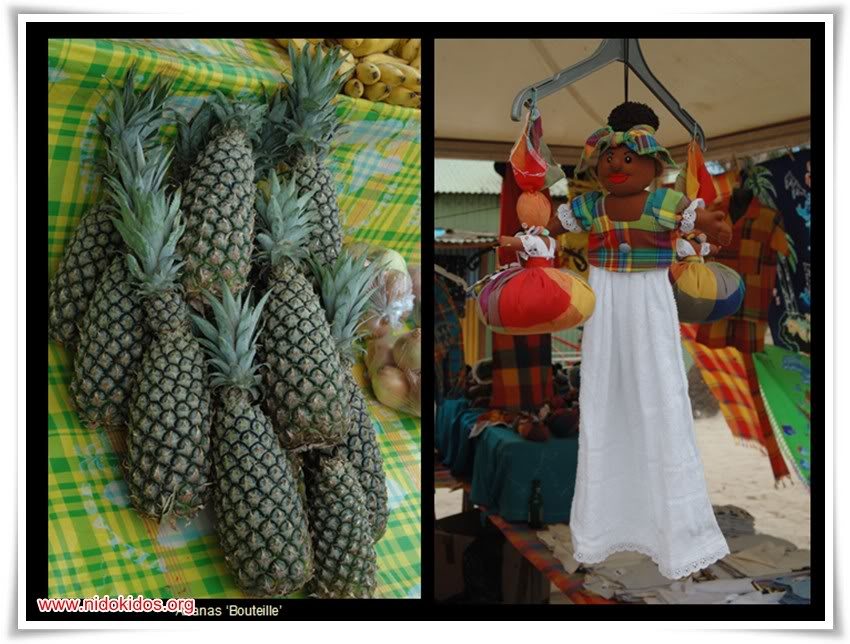 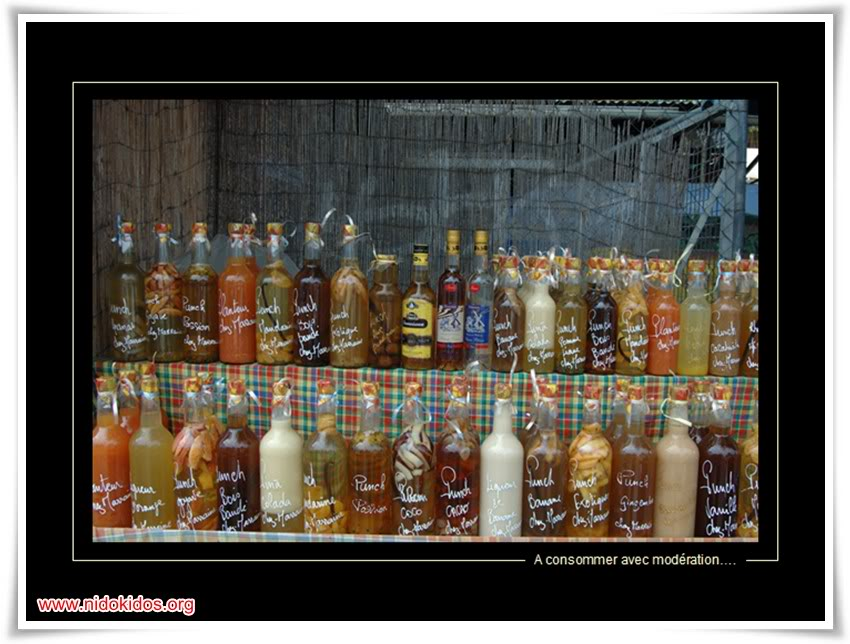 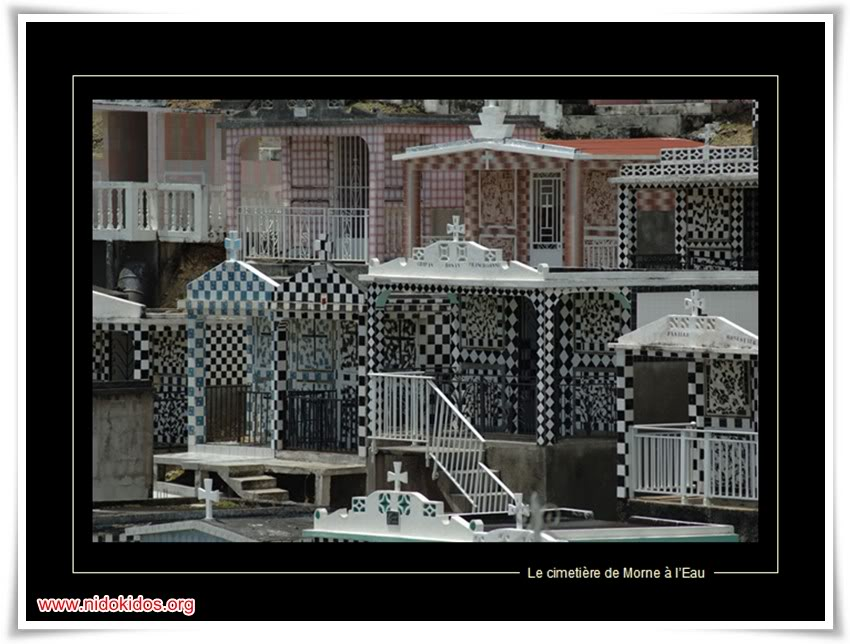 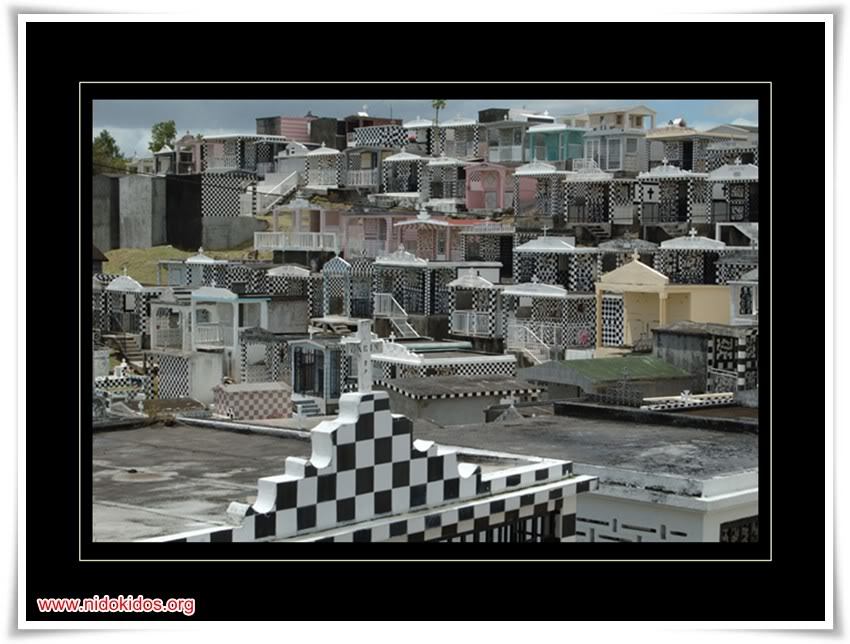 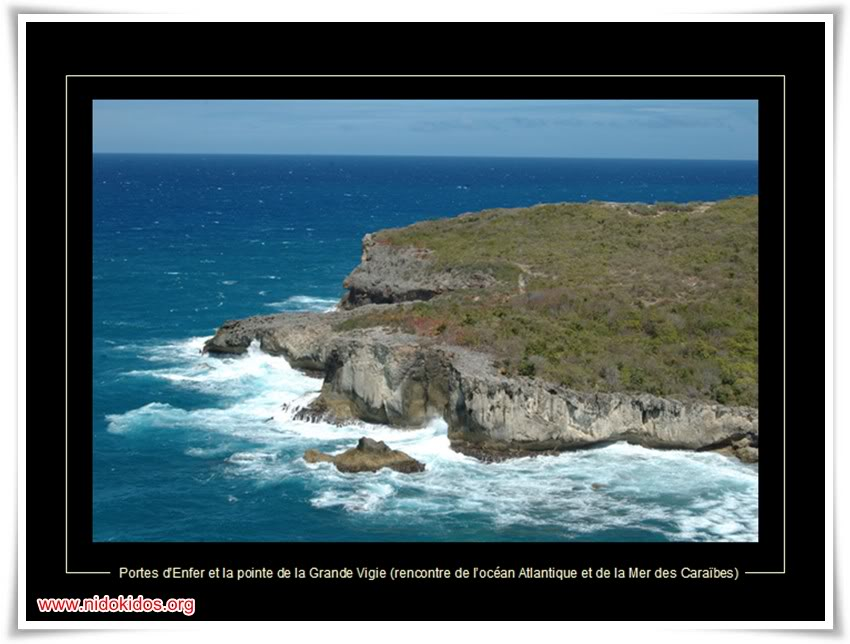 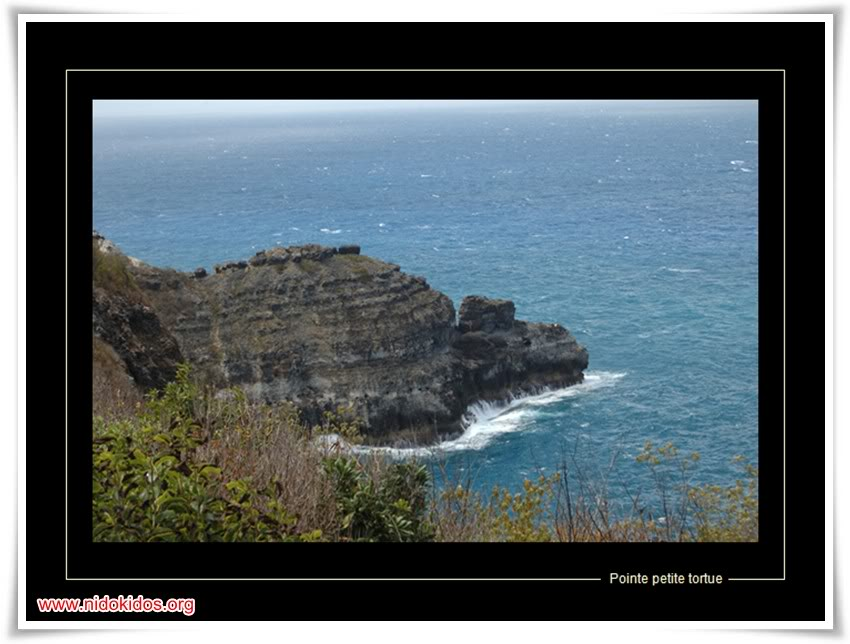 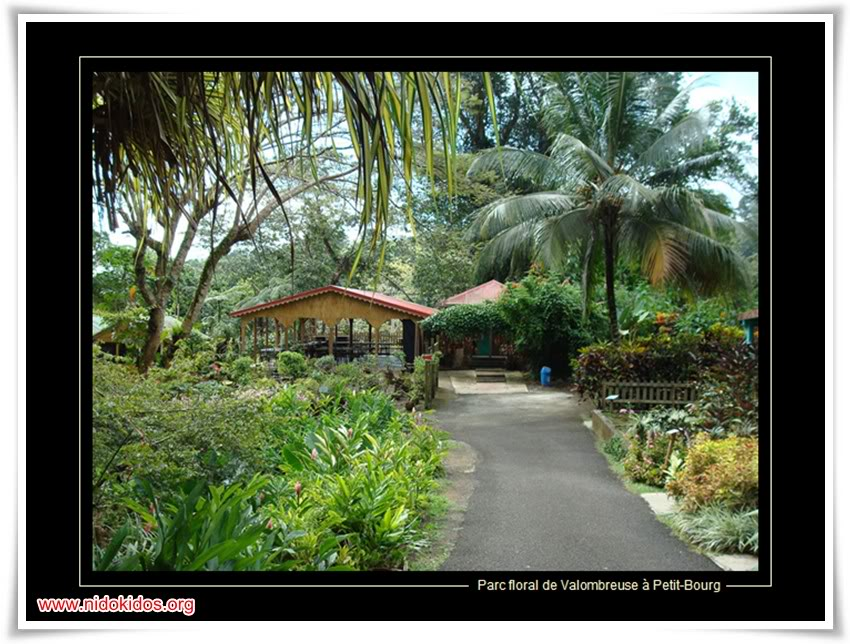 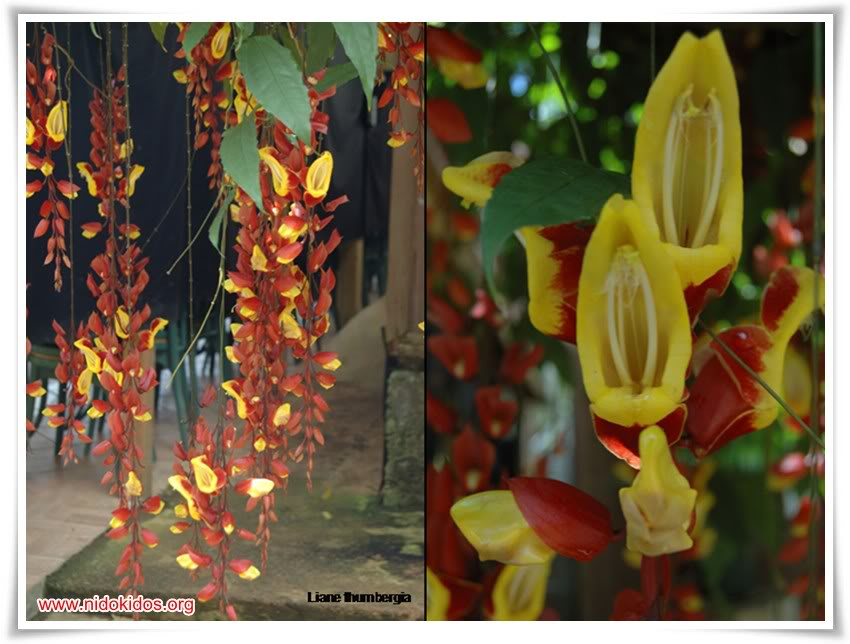 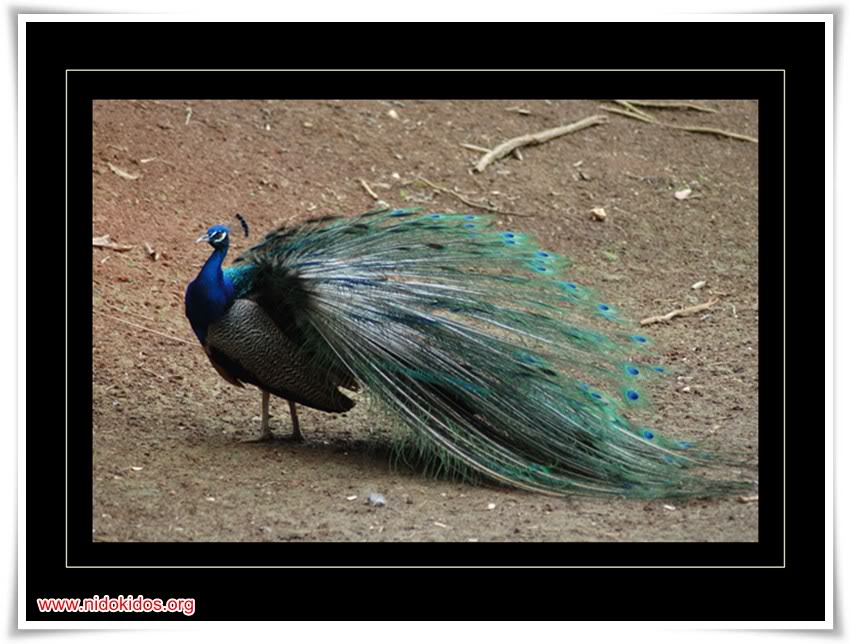 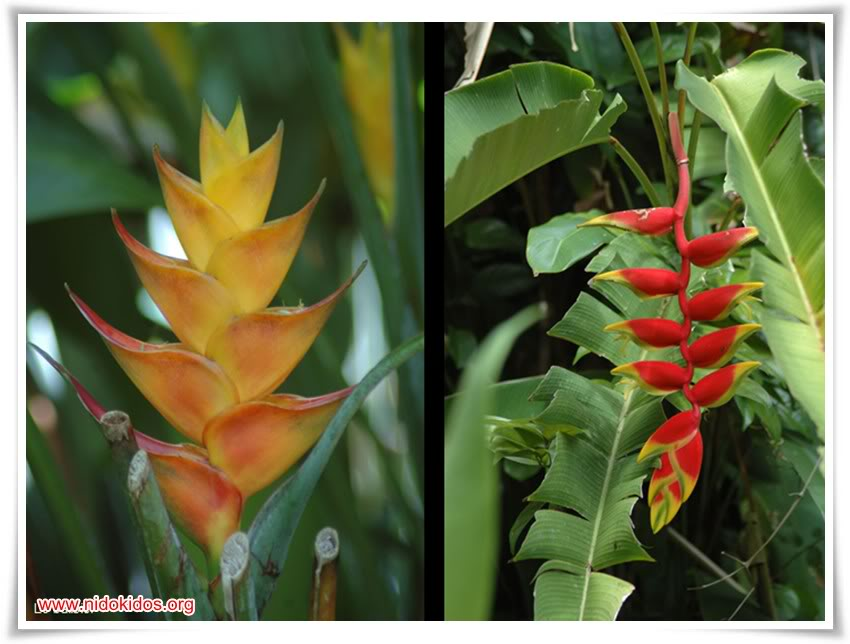 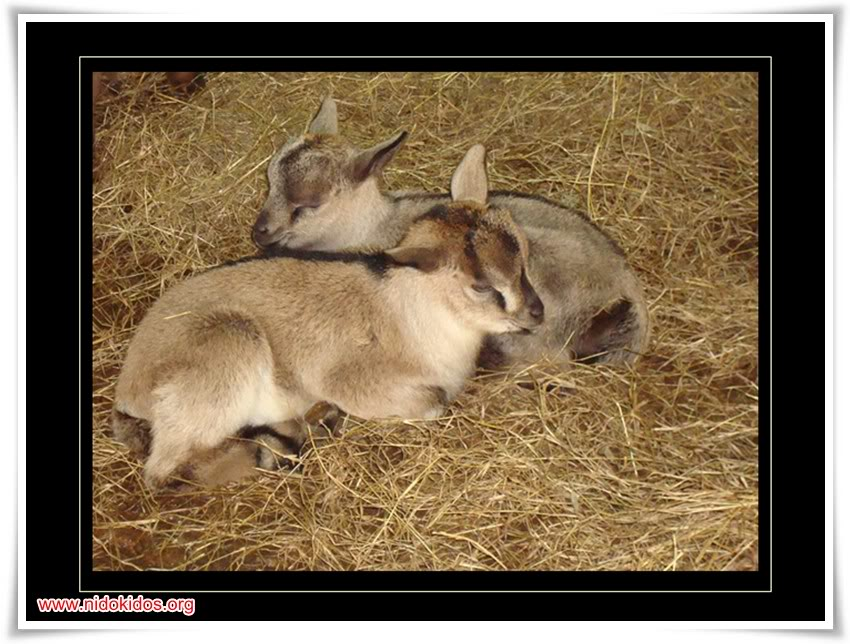 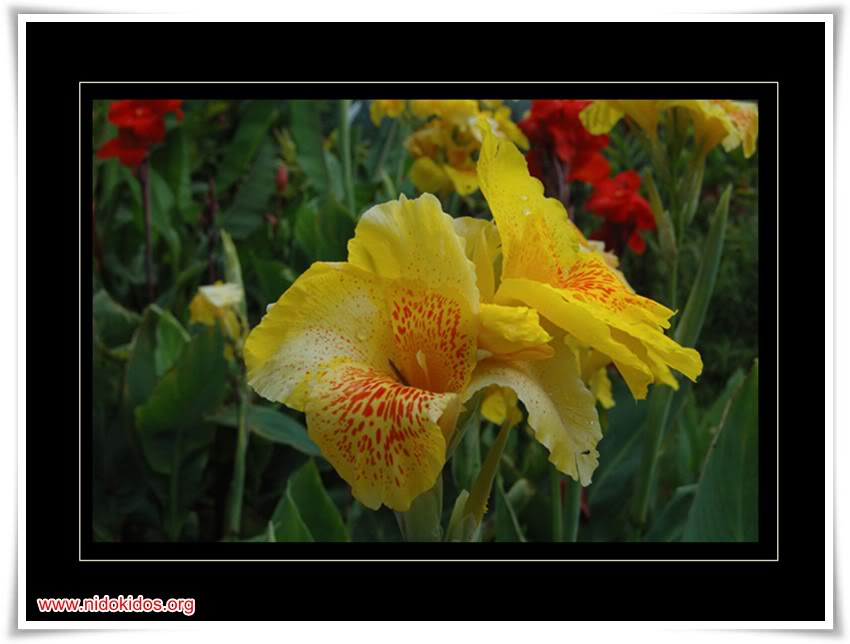 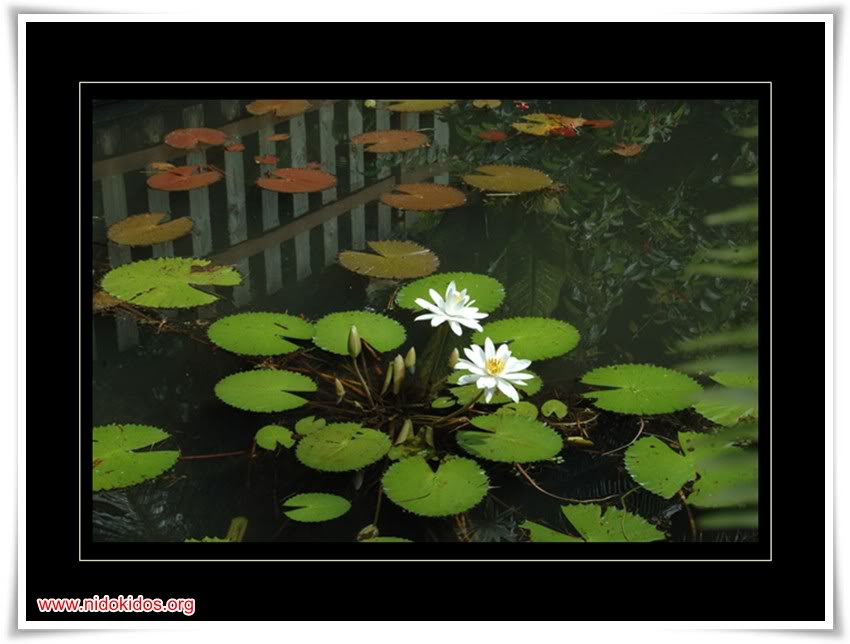 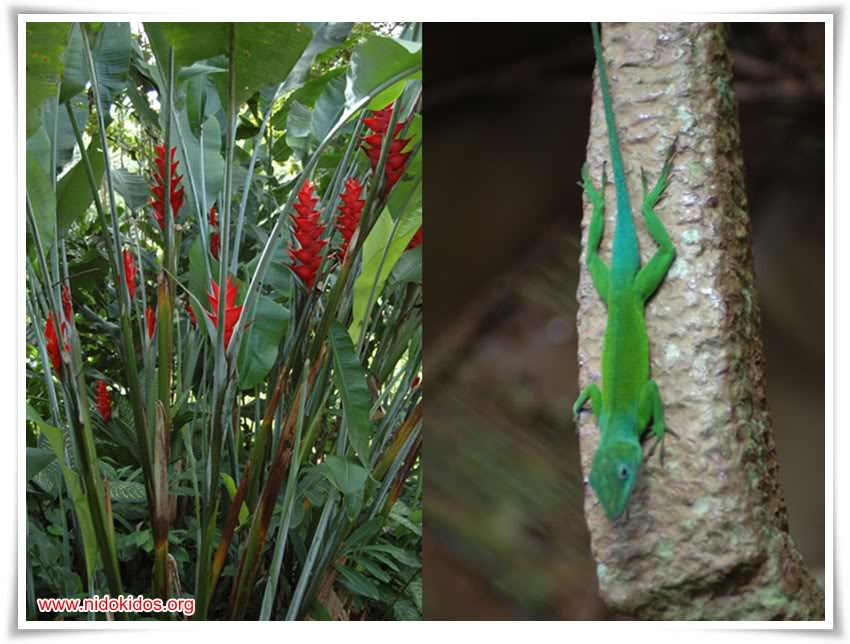 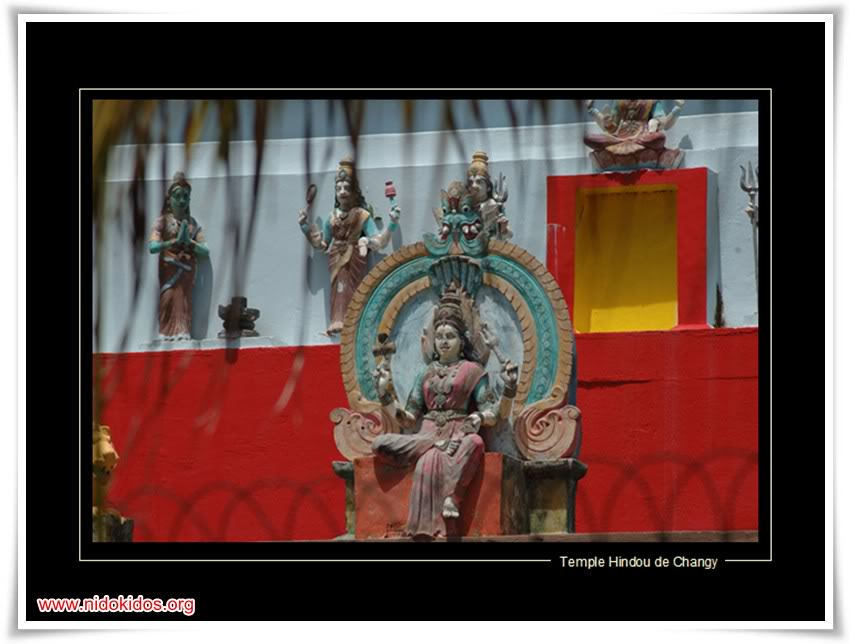 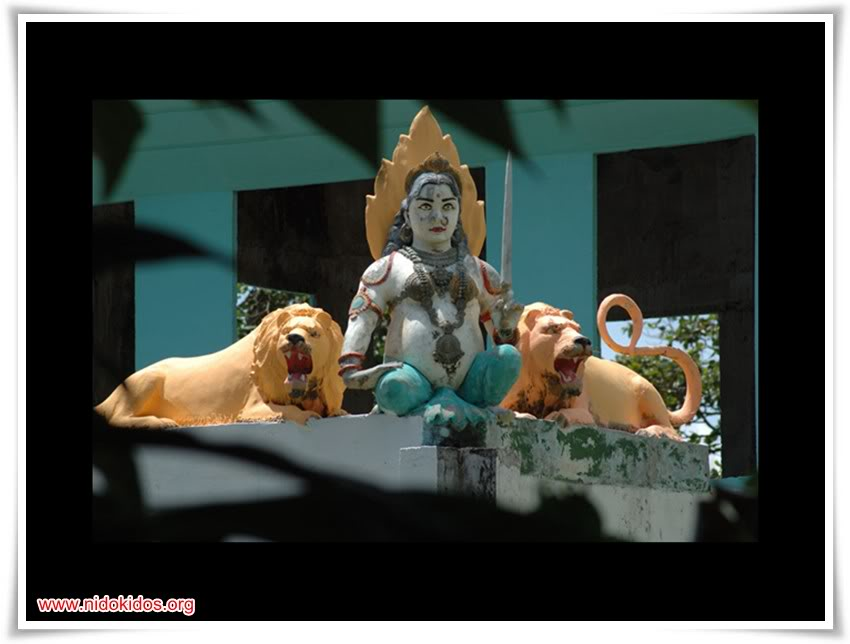 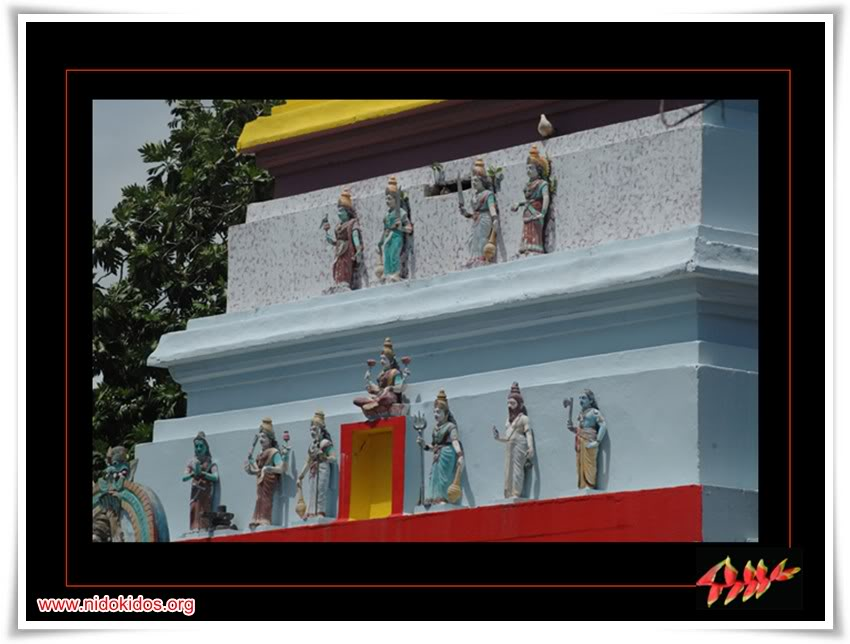 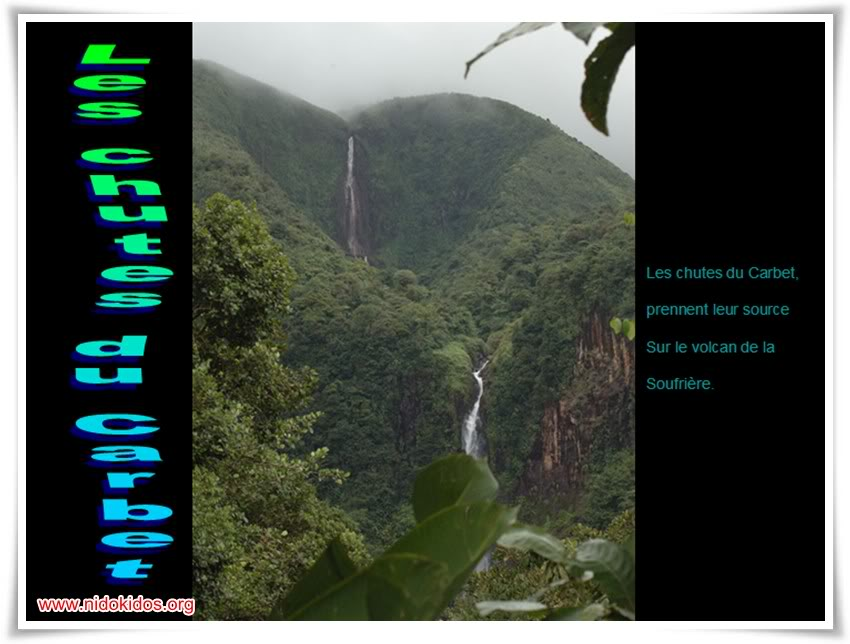 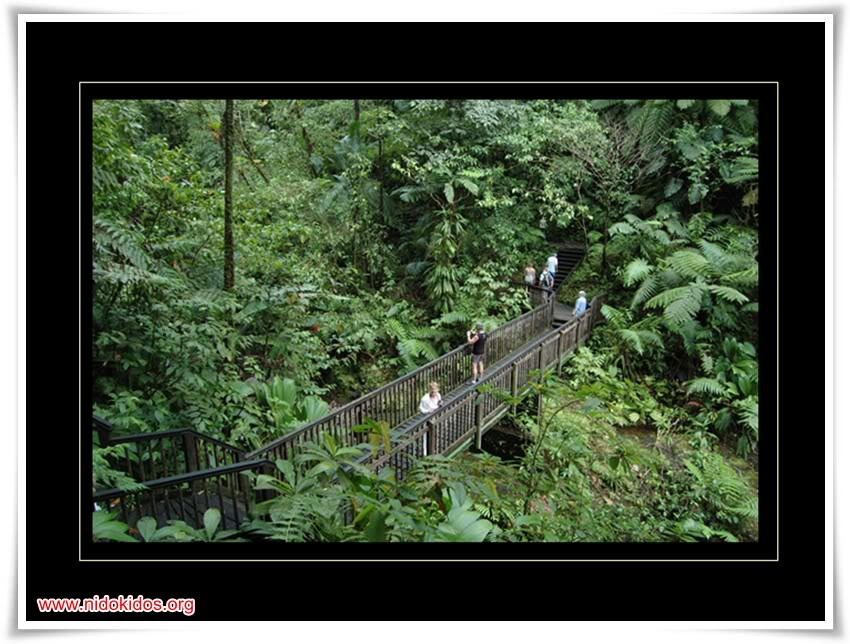 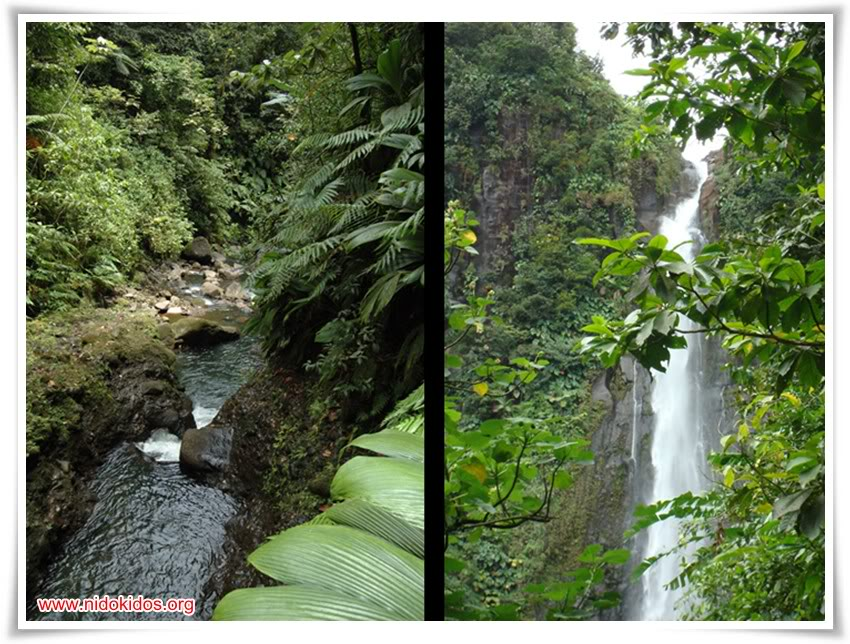 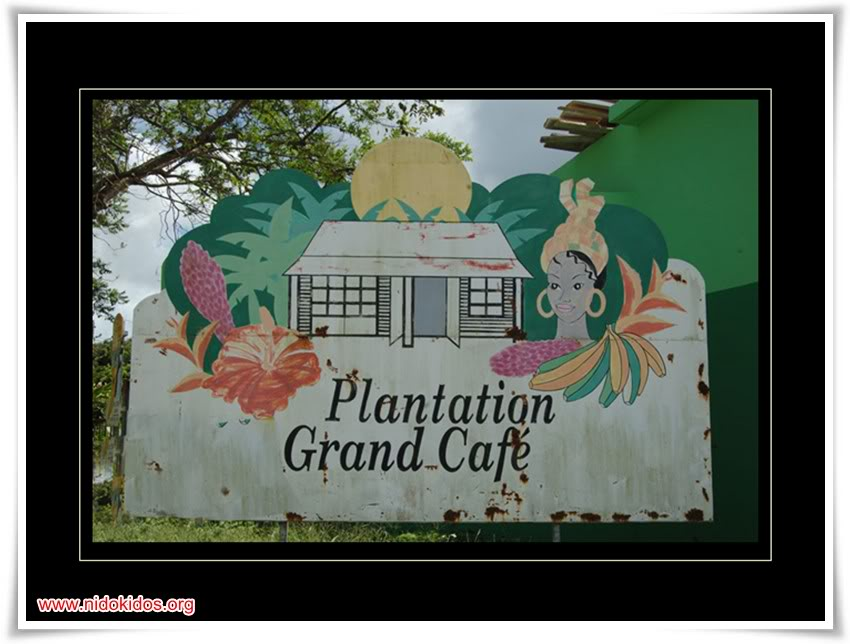 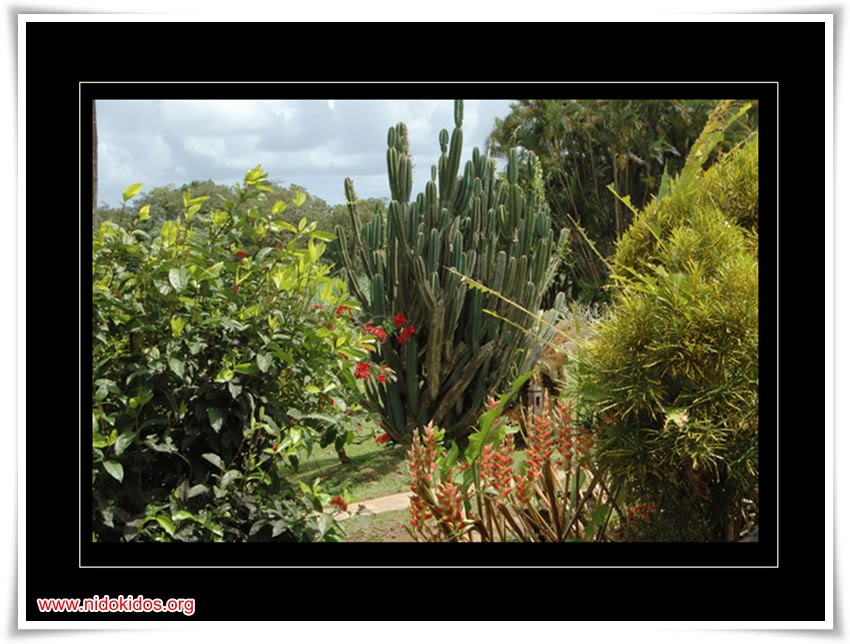 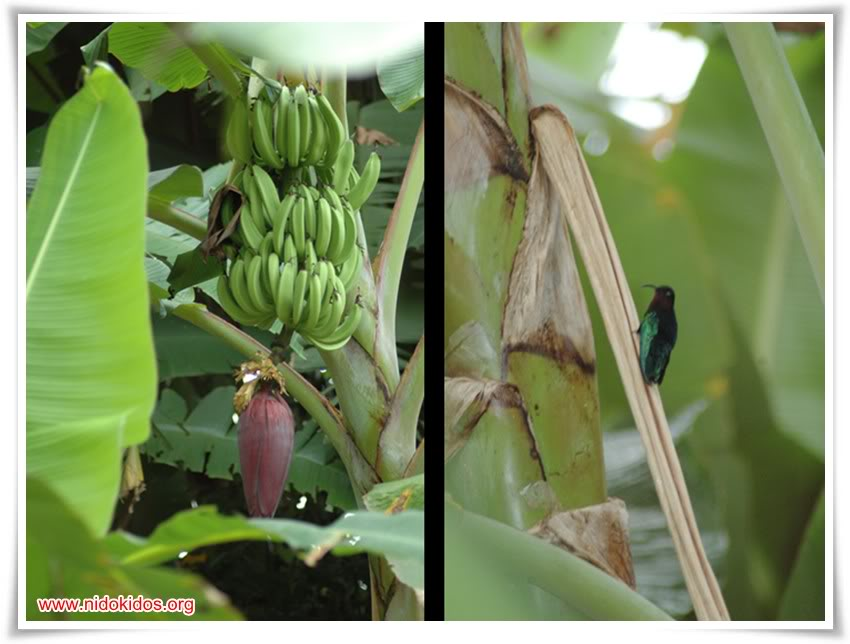 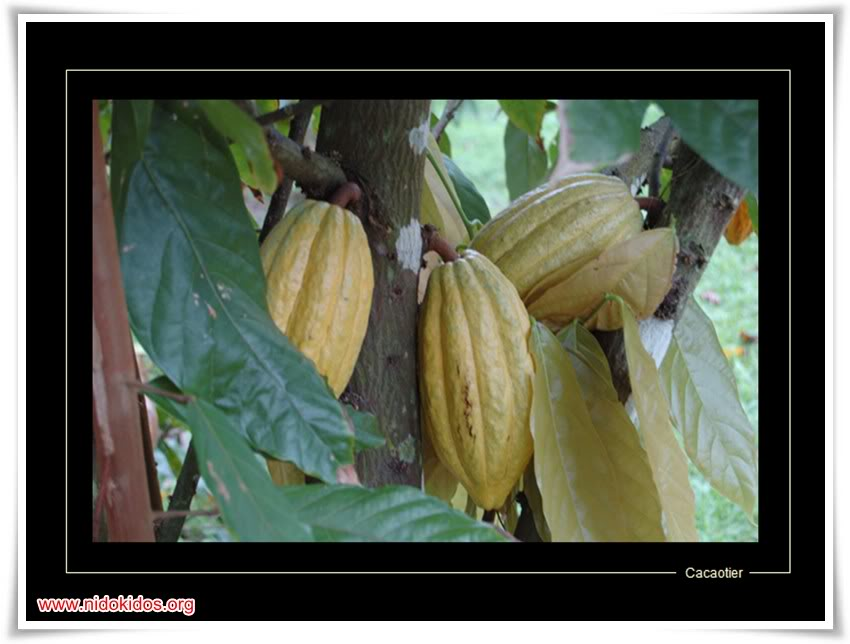 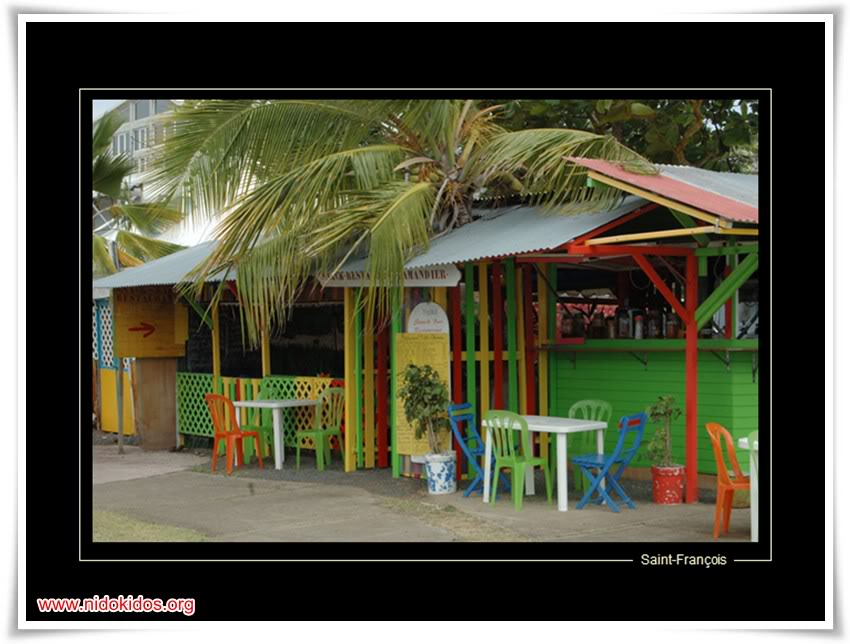 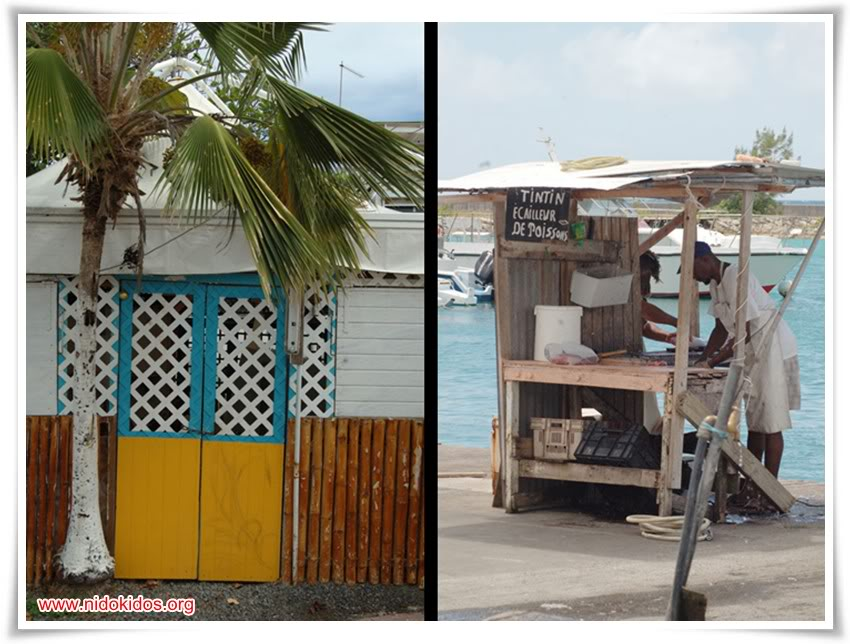 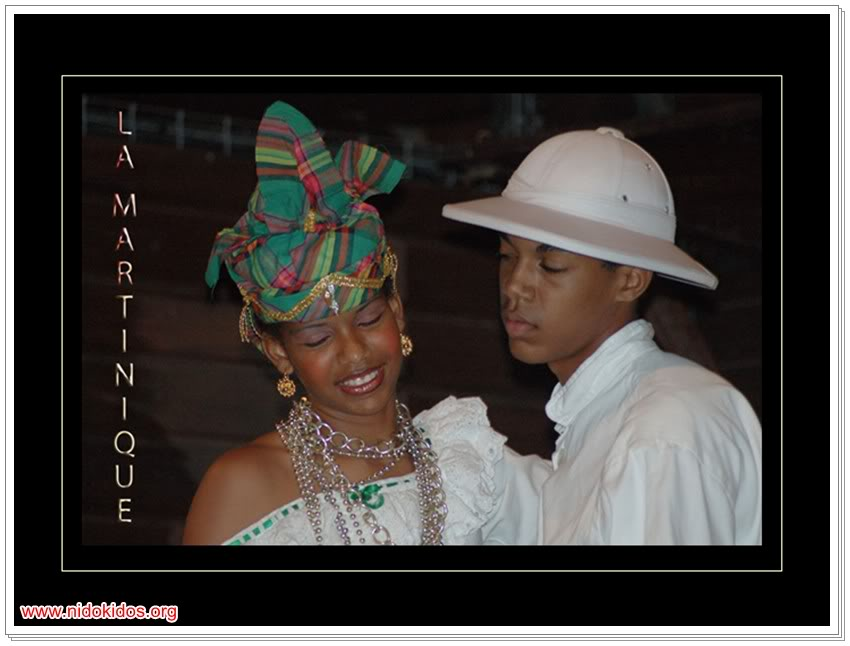 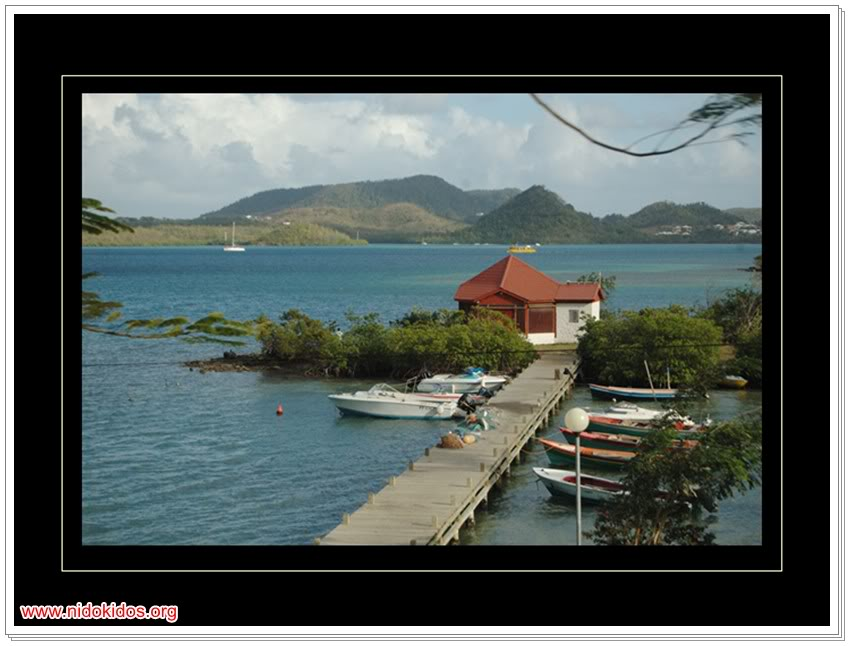 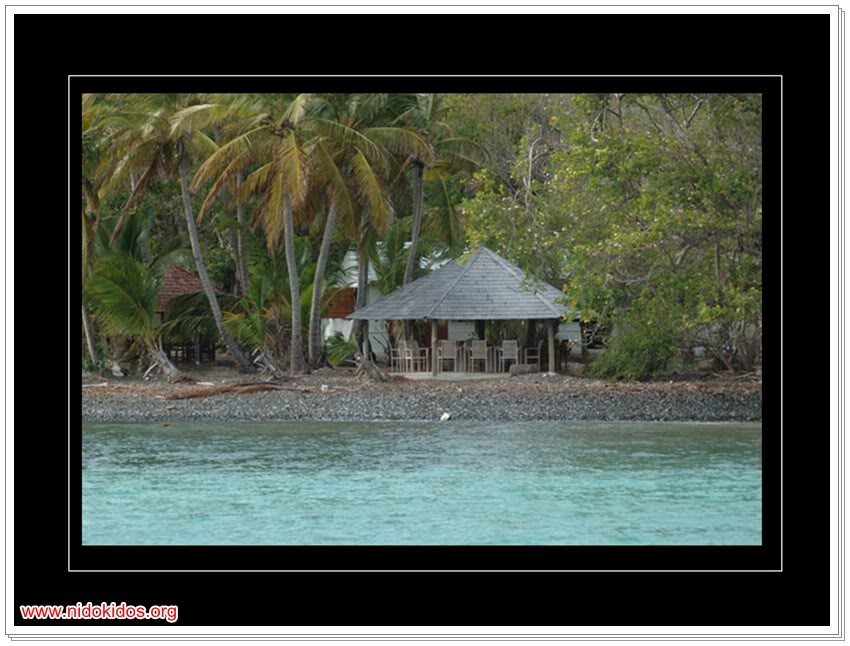 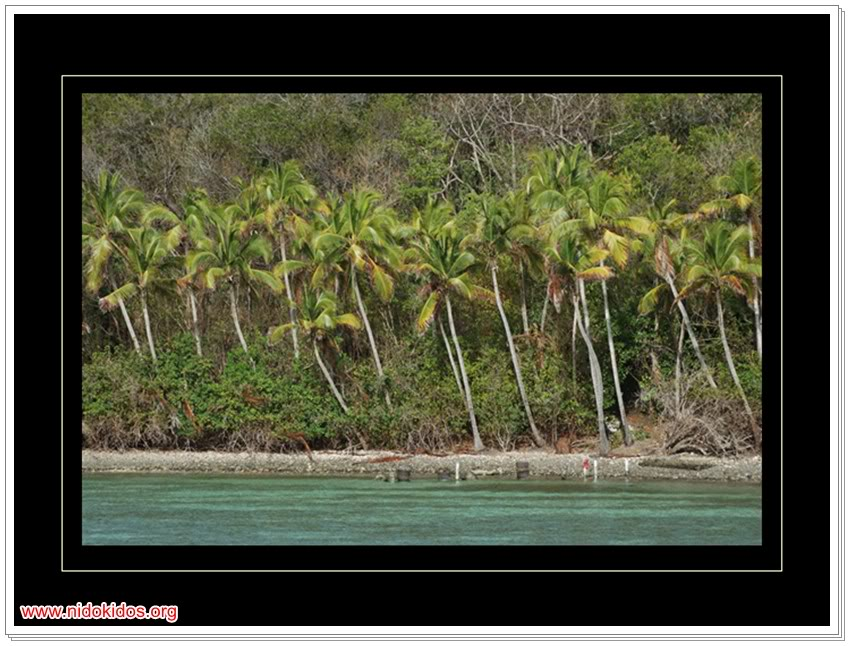 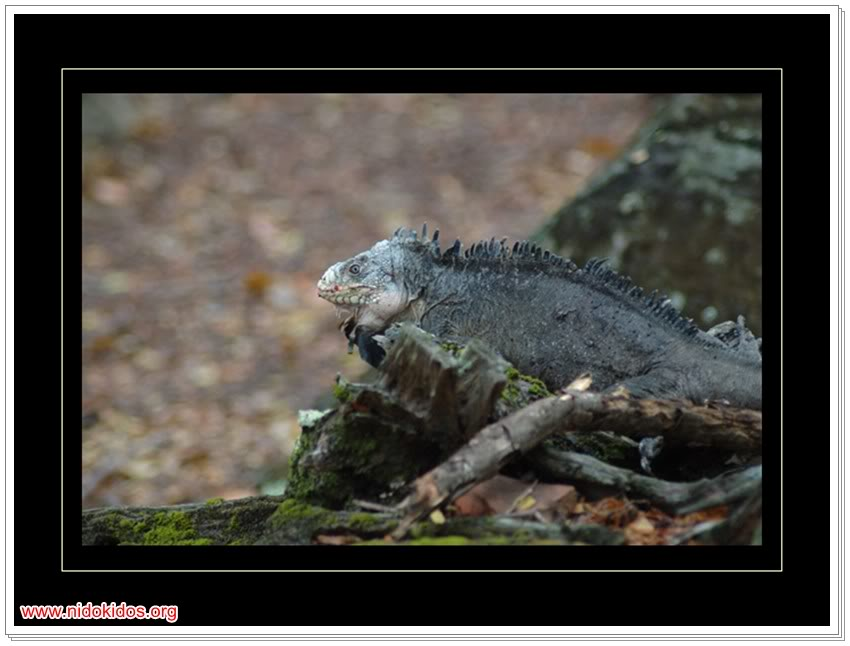 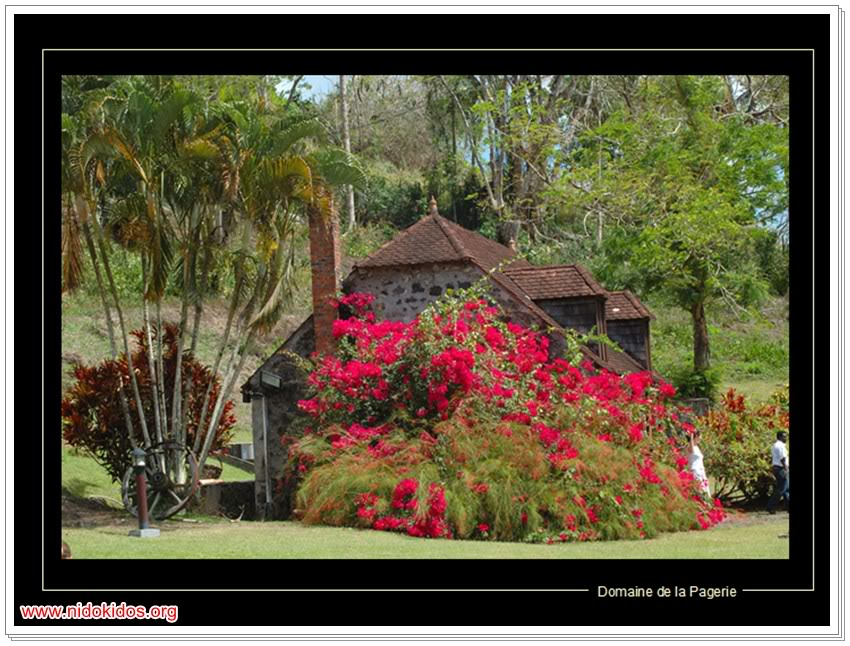 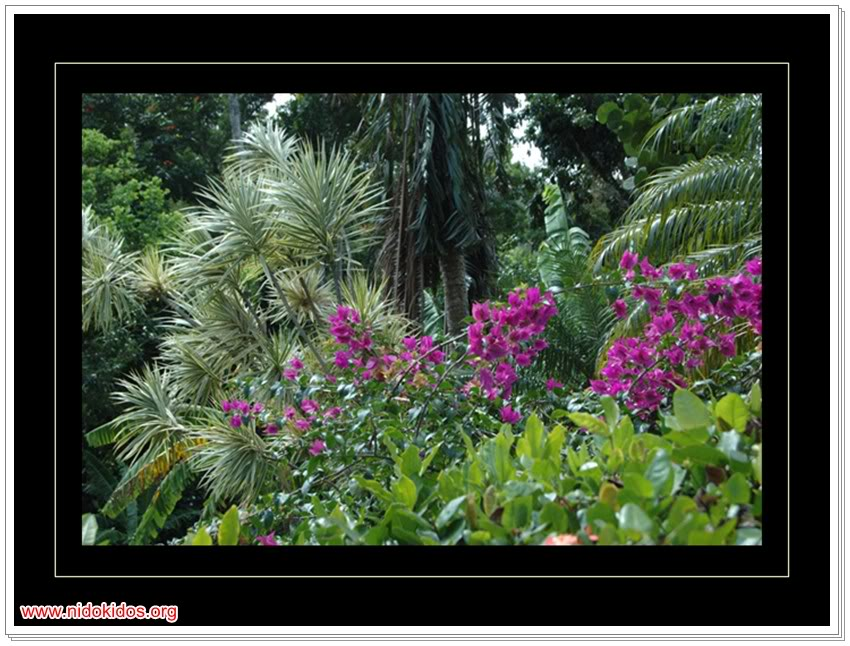 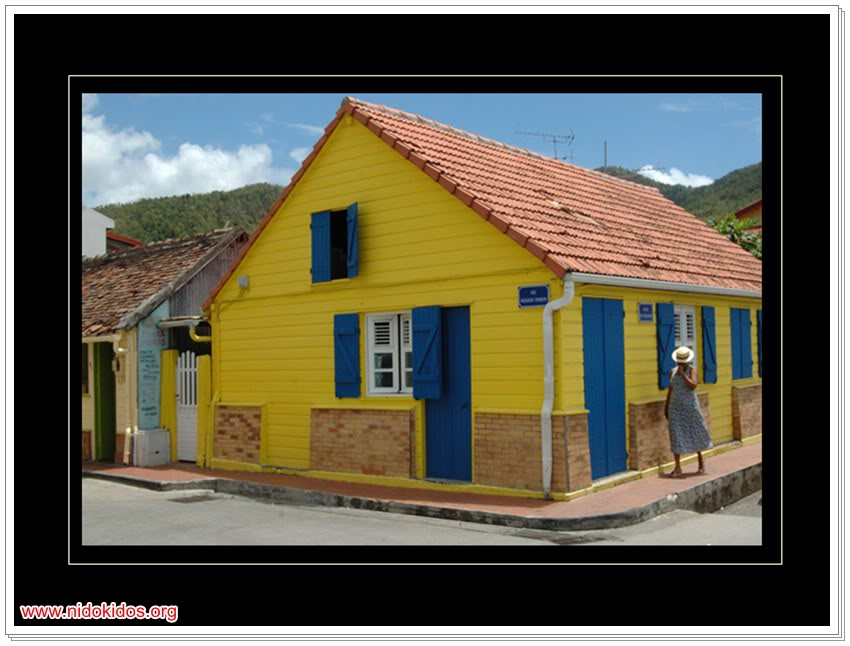 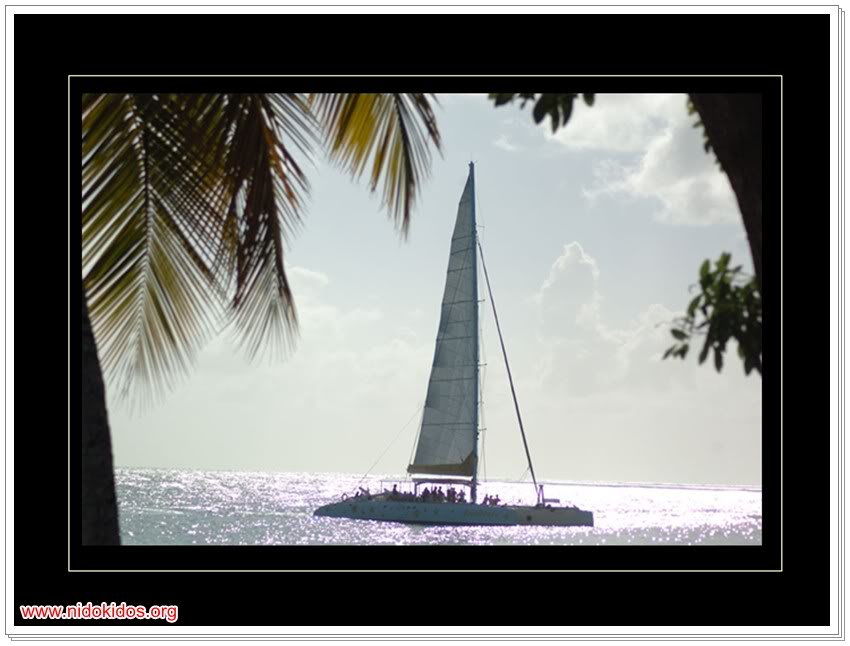 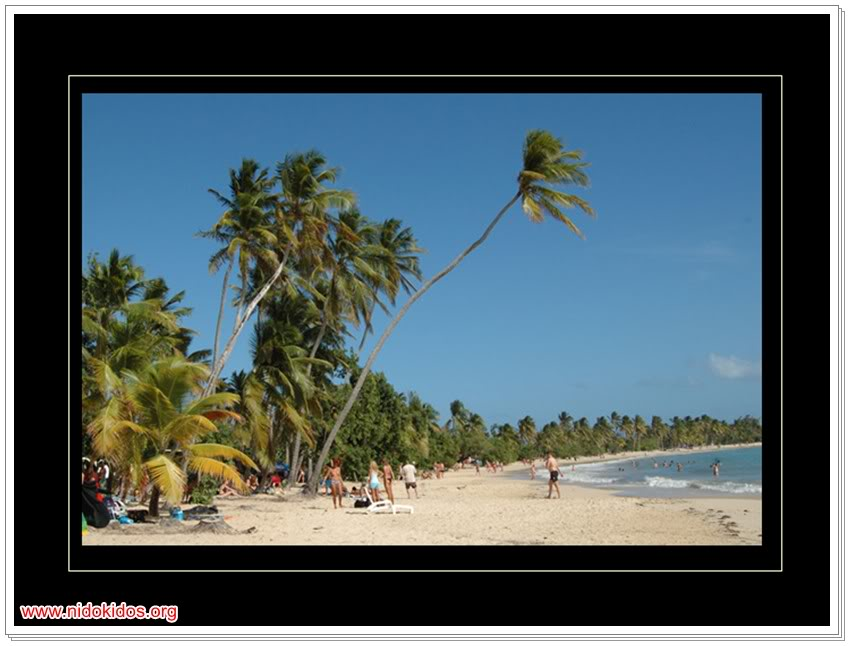 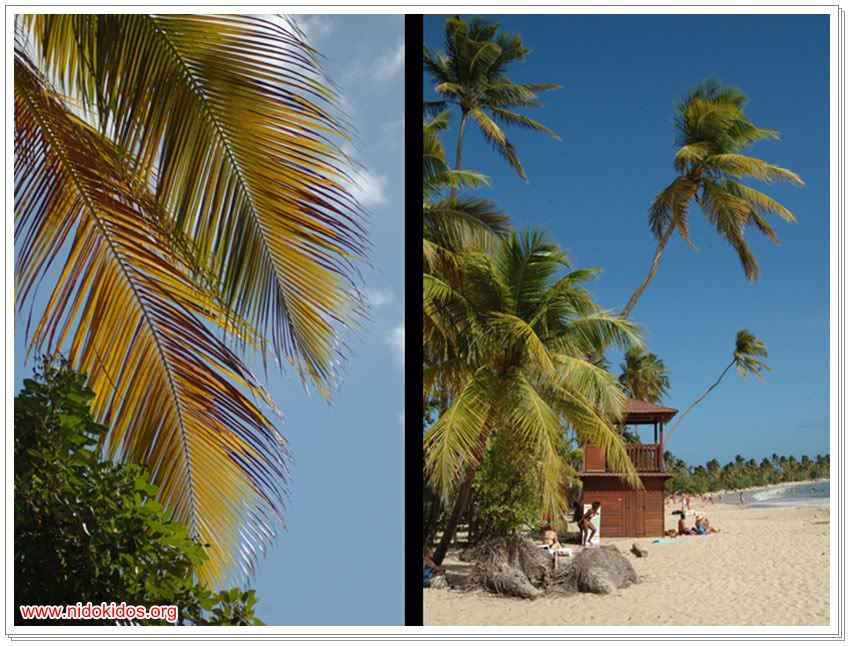 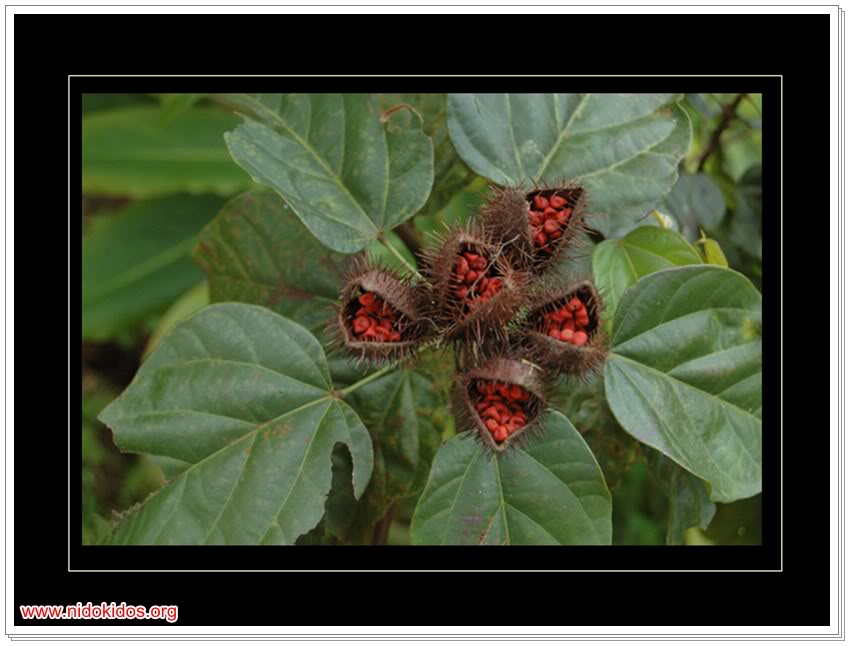 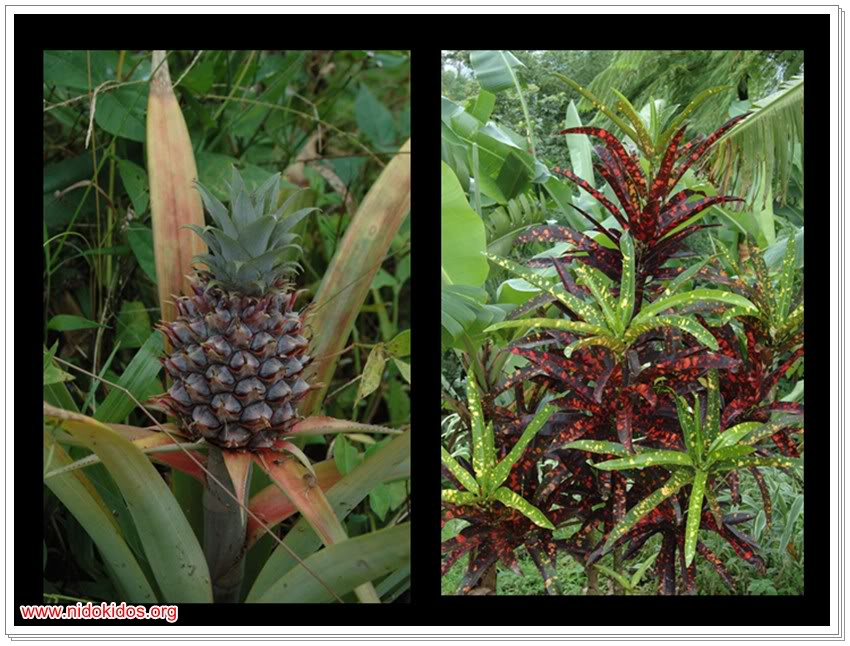 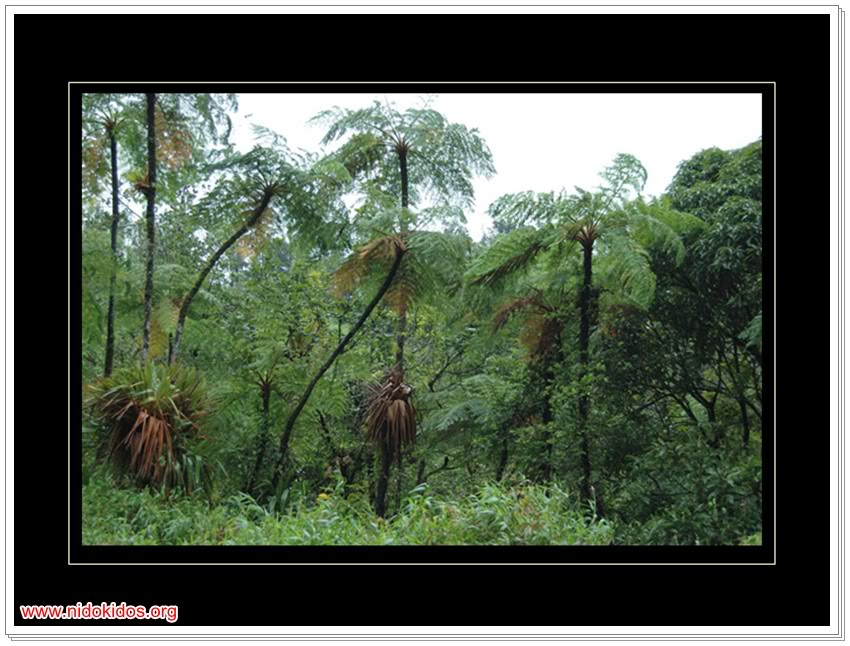 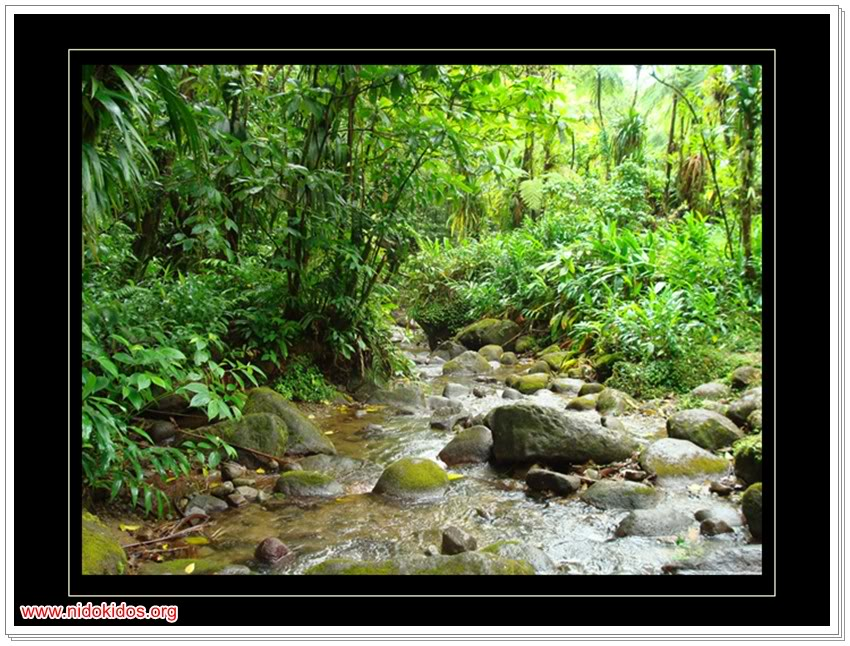 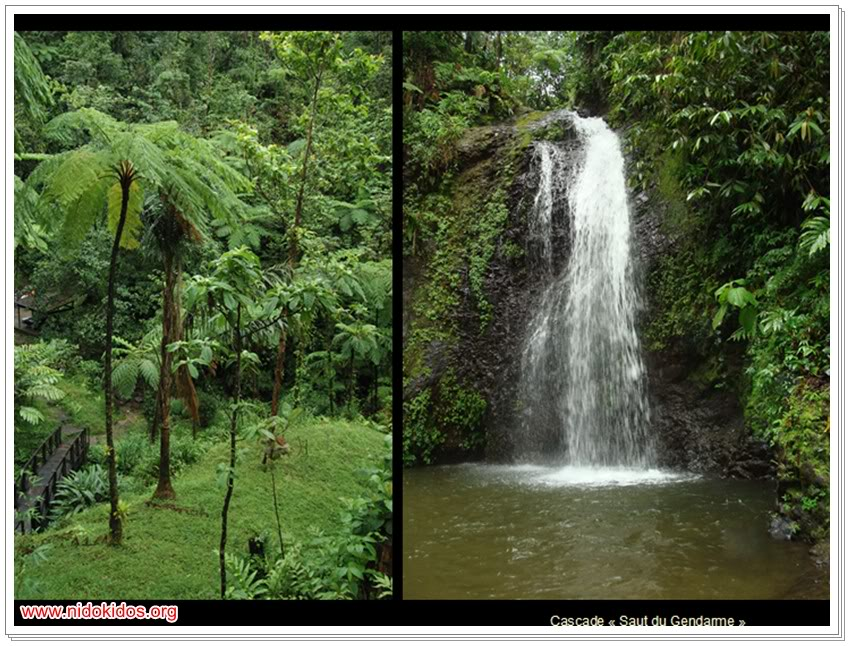 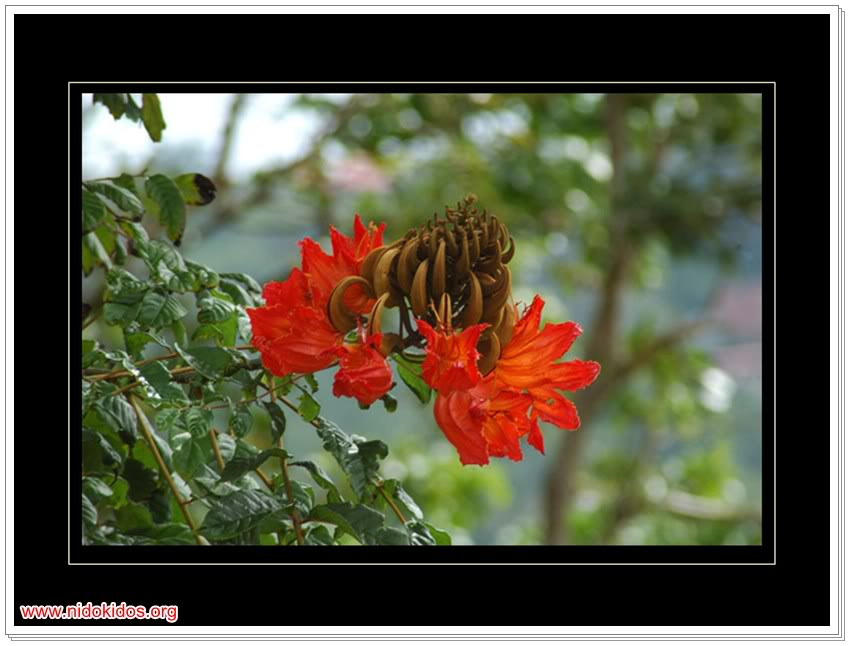 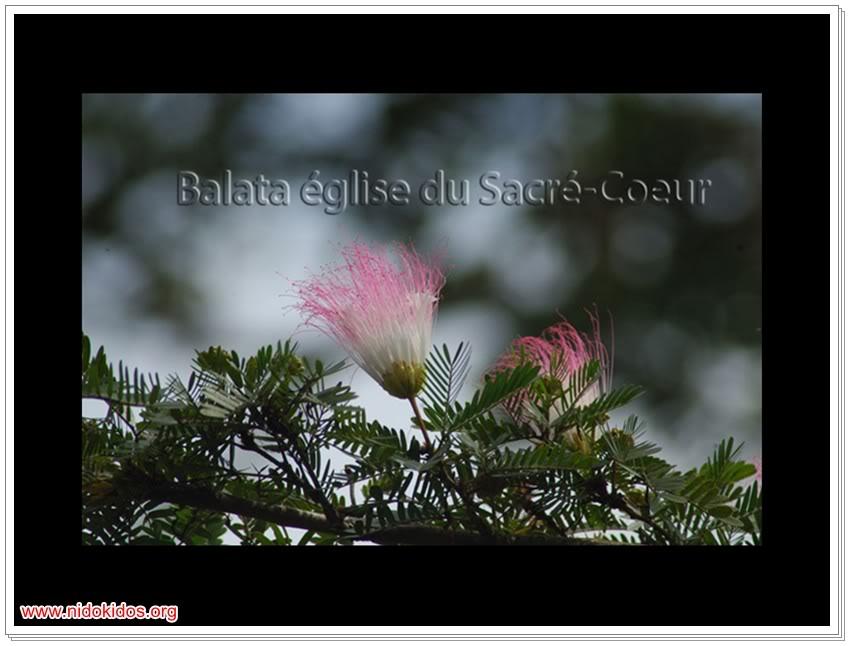 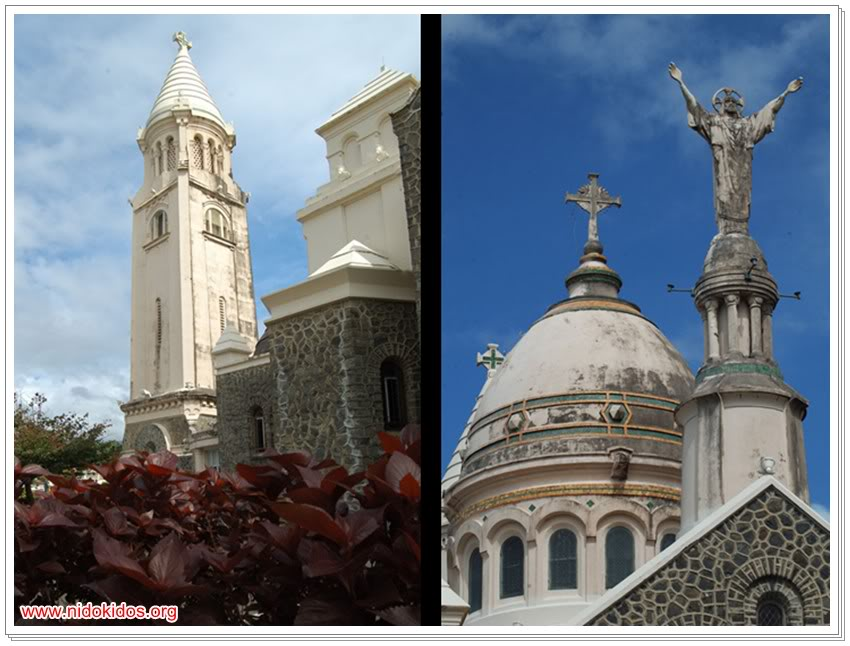 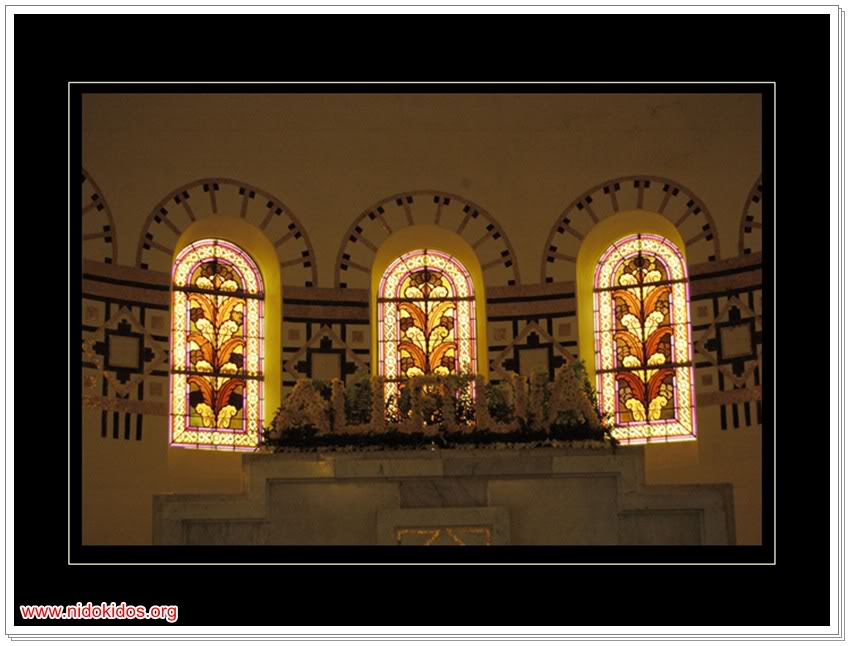 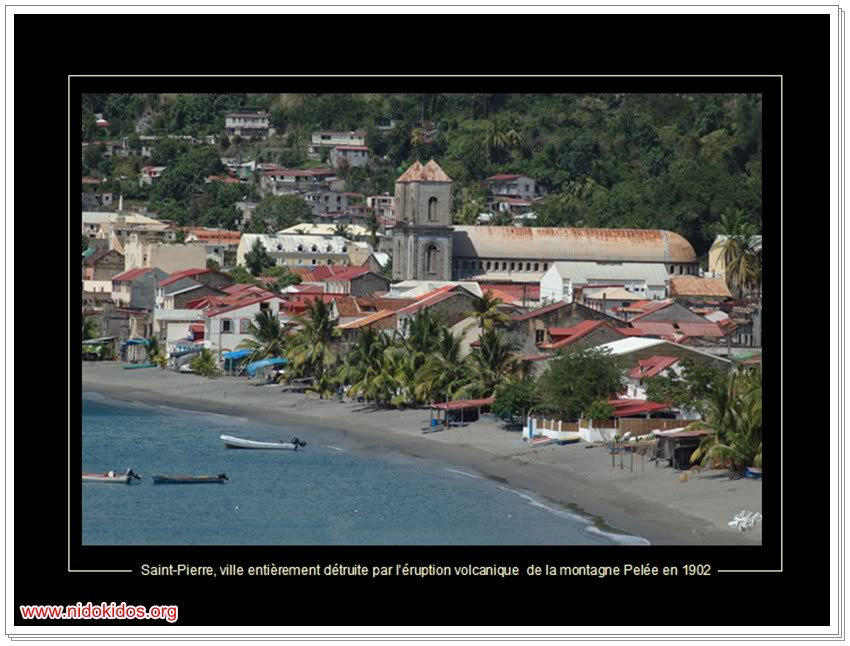 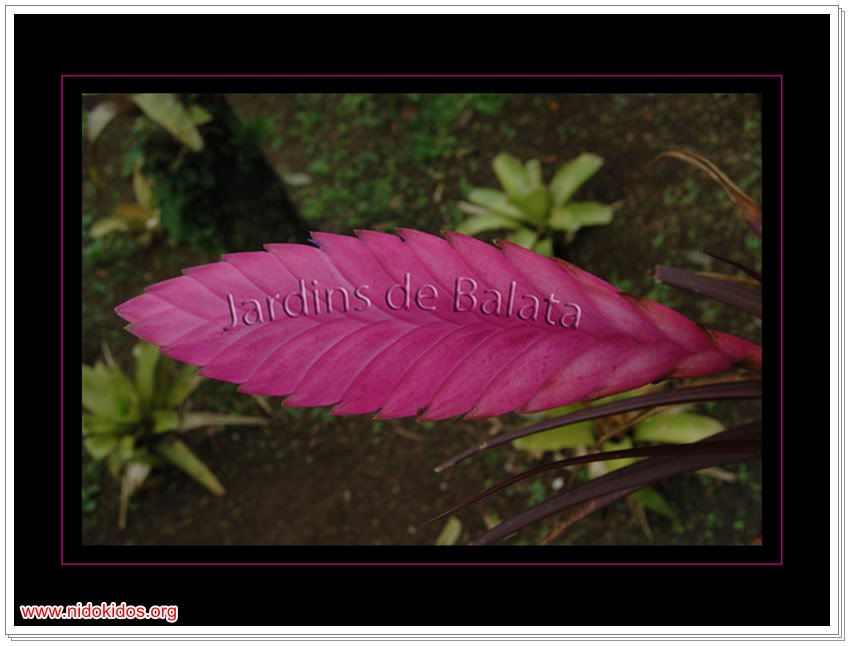 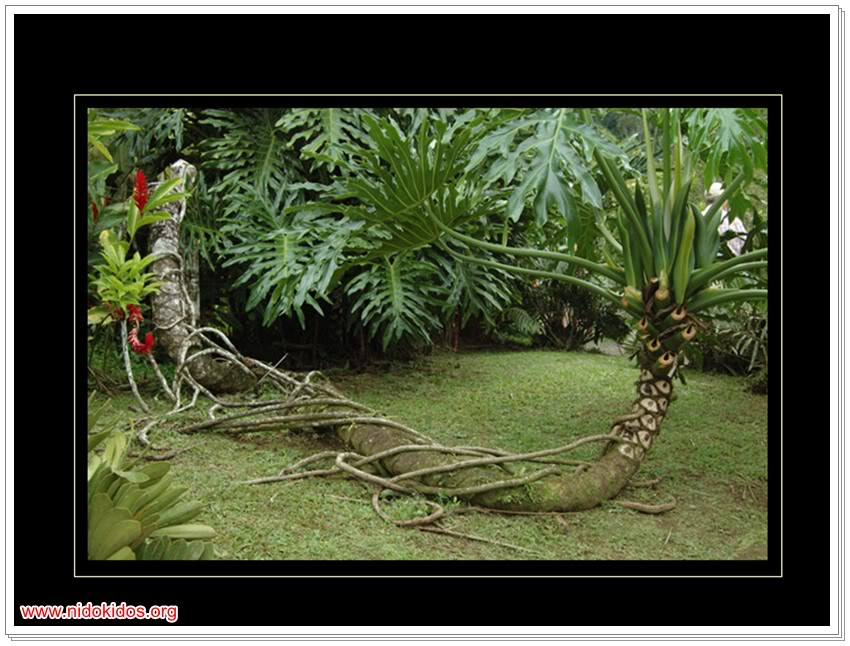 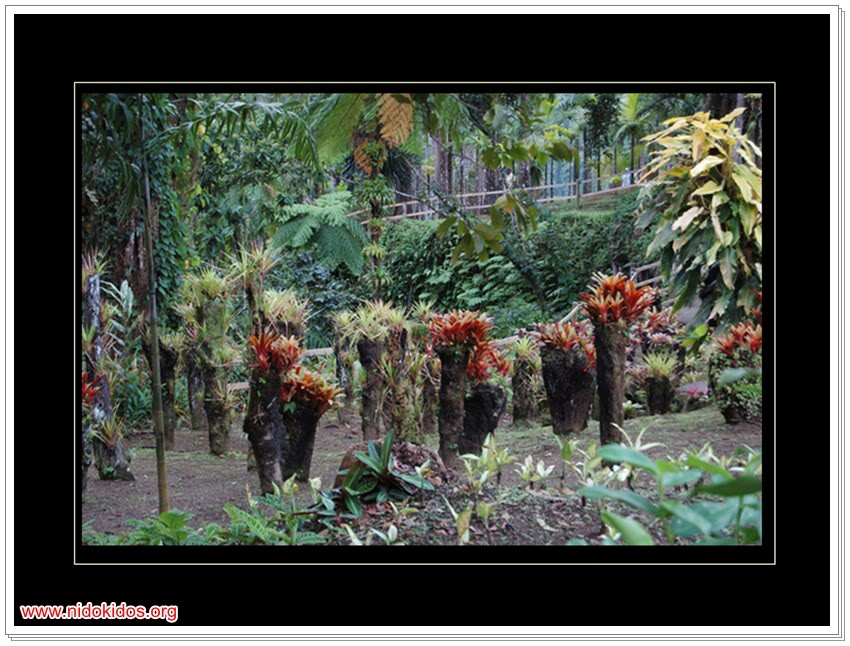 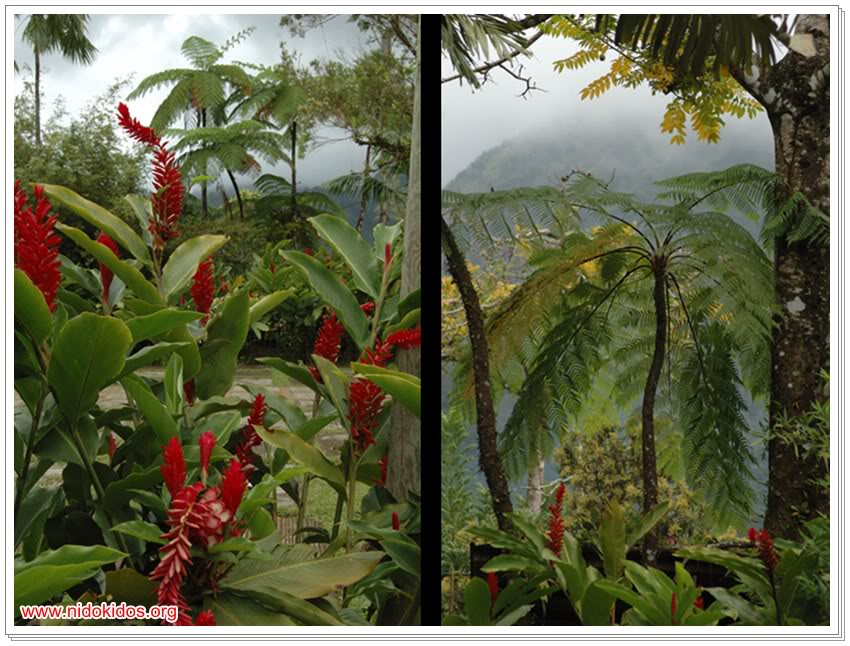 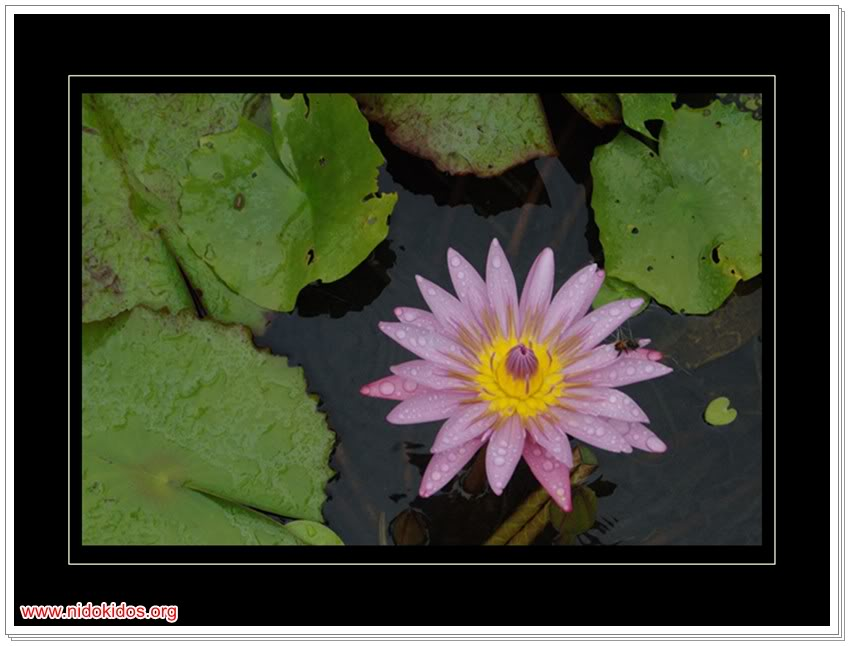 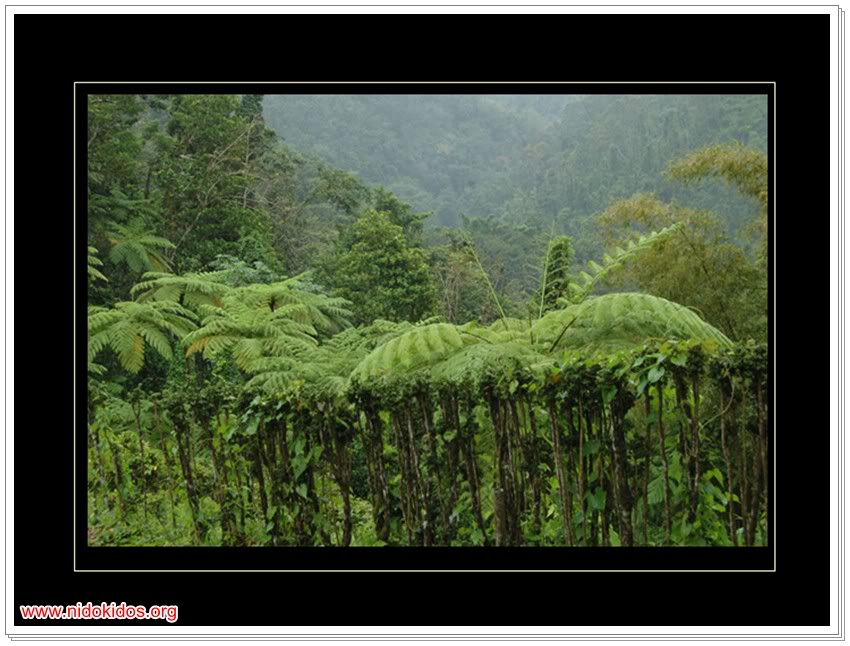 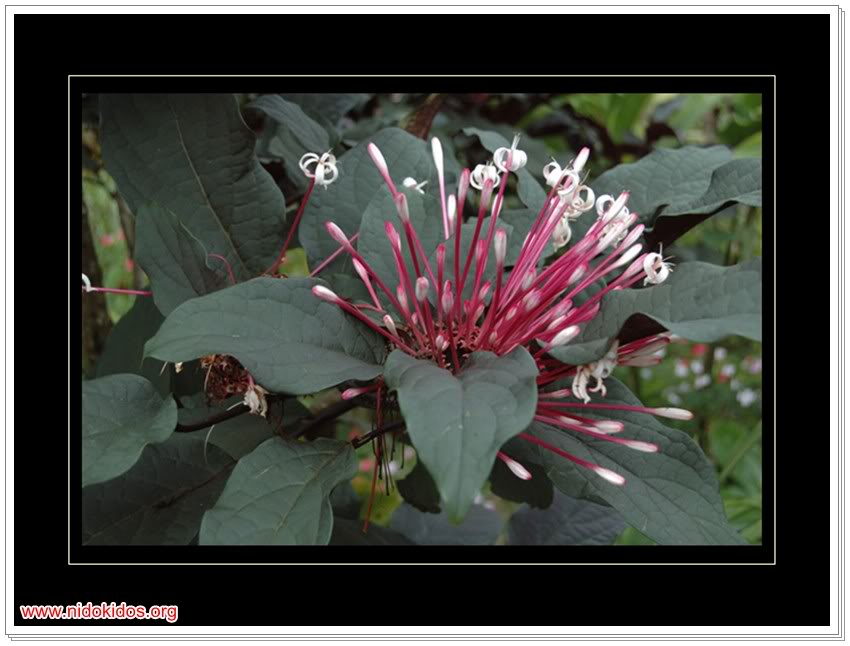 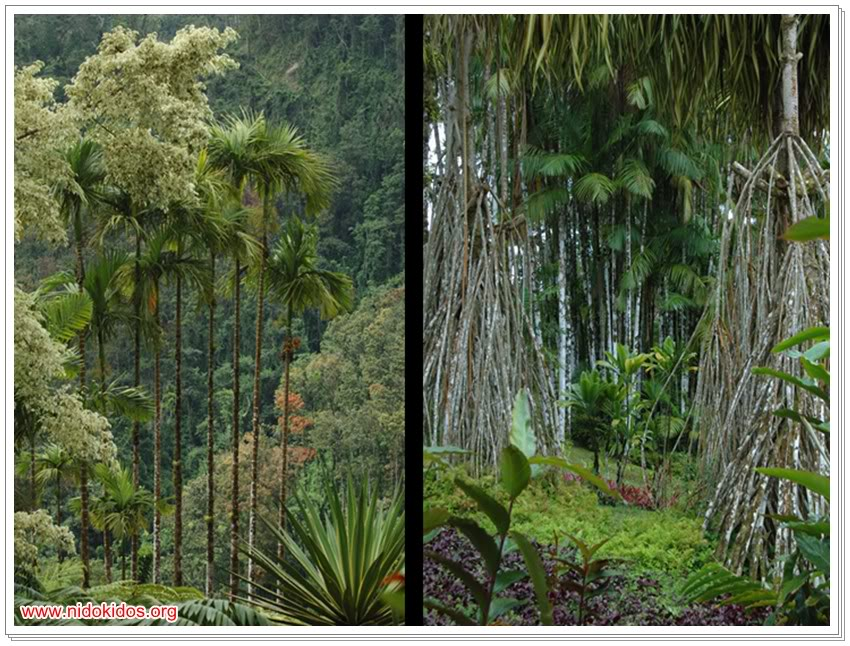 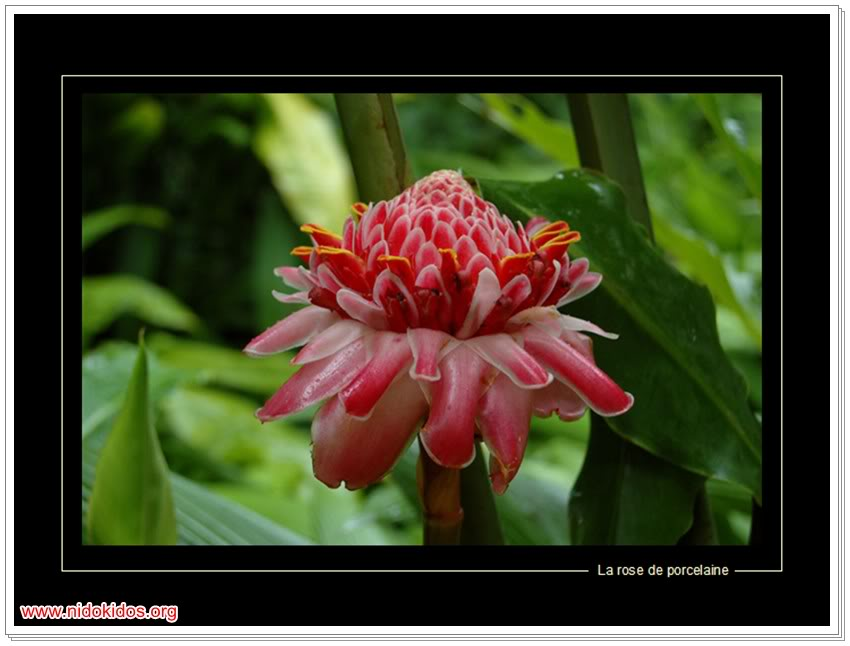 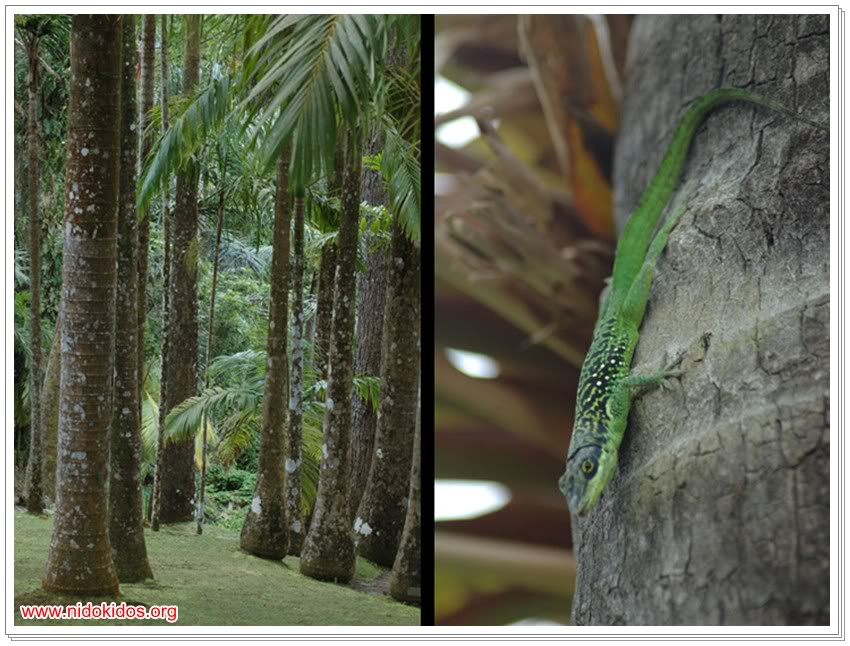 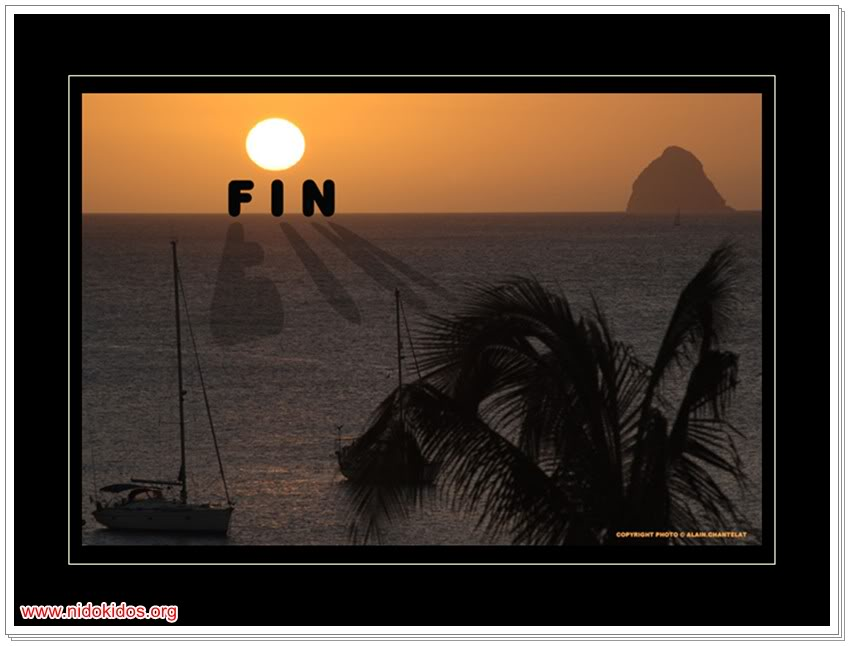